Atveseļošanas fonda investīciju
Pētniecības atbalsta programmu projektu iesniegumu sagatavošana un atlase
1.2.1.2.i 2, 2.2.1.3.i, 5.1.1.2.i 2.kārta

2024.gada 16.februāris
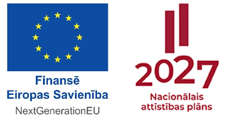 Sintija Laugale – Volbaka
Uzņēmējdarbības un inovāciju projektu atlases nodaļas vadītāja vietniece
20380275; 
sintija.laugale-volbaka@cfla.gov.lv
Saturs
Atlases process
Projekta iesnieguma (PI) iesniegšana Kohēzijas politikas fondu vadības informācijas sistēmas (KPVIS) Atveseļošanas fonda (AF) apakšsistēmā
Dokumenti un saites PI sagatavošanai
PI saturs un tam pievienojamie dokumenti
2
Atlases process
3
Atlases process - laika grafiks 5.1.1.2.i 2.kārta
Precizējumu vērtēšana
PI iesniegšana
Līguma vai vienošanās slēgšana
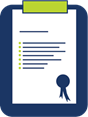 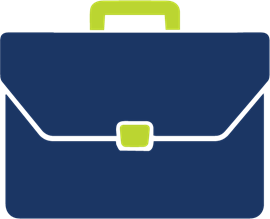 19.04.2024.1
19.03.2024.
no 
  22.04.20244.
līdz 14.05.2024.2
līdz 14.06.2024.
no
 17.06.2024.
06.02.2024.
izsludināta 
PI atlase
Līguma vai vienošanās slēgšana
Lēmums
Nosacījumu izpilde
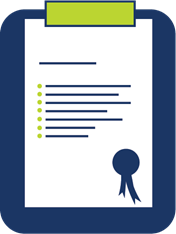 1. Administratīvā procesa likuma 64. panta pirmā daļa paredz, ka CFLA lēmumu par administratīvā akta izdošanu pieņem viena mēneša laikā no projektu iesniegumu iesniegšanas beigu termiņa, taču vērtēšanas termiņš var tikt pagarināts līdz četriem mēnešiem no projektu iesniegumu iesniegšanas brīža, par to paziņojot iesniedzējiem.
2. Vērtēšanas komisija lemj par termiņu, atkarībā no nepieciešamo precizējumu apjoma
4
Atlases process - laika grafiks 1.2.1.2.i.2 un 2.2.1.3.i
Precizējumu vērtēšana
PI iesniegšana
Līguma vai vienošanās slēgšana
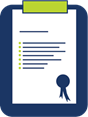 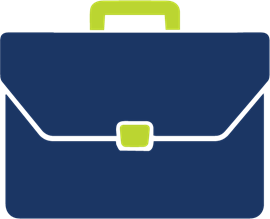 03.05.2024.1
04.04.2024.
no 
 07.05.2024.
līdz        27.05.2024.2
līdz 27.06.2024.
no
 28.06.2024.
06.02.2024.
izsludinātas 
PI atlase
Līguma vai vienošanās slēgšana
Lēmums
Nosacījumu izpilde
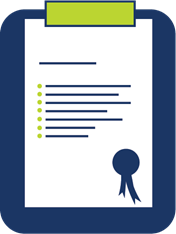 1. Administratīvā procesa likuma 64. panta pirmā daļa paredz, ka CFLA lēmumu par administratīvā akta izdošanu pieņem viena mēneša laikā no projektu iesniegumu iesniegšanas beigu termiņa, taču vērtēšanas termiņš var tikt pagarināts līdz četriem mēnešiem no projektu iesniegumu iesniegšanas brīža, par to paziņojot iesniedzējiem.
2. Vērtēšanas komisija lemj par termiņu, atkarībā no nepieciešamo precizējumu apjoma
5
Atlases process - vērtēšana
! Ja PI atbilst kādam no izslēgšanas kritērijiem (saņem vērtējumu “Jā”), vērtēšanu neturpina – lēmums par noraidīšanu
! Ja PI neatbilst kritēriju prasībām (nesaņem min punktu skaitu), vērtēšanu neturpina – lēmums par noraidīšanu
! PI, kuram pēc rindošanas finansējums nav pietiekams, vērtēšanu neturpina – lēmums par noraidīšanu
Katrā RIS3 jomā atbalstāms vismaz viens PI
6
Atlases process – lēmuma pieņemšana
7
PI iesniegšana KPVIS AF
8
PI sagatavošana KPVIS
PI sagatavo un iesniedz KPVIS AF e-vidē, aizpildot norādītos datu laukus un pievienojot visus nepieciešamos pielikumus
Informācija, pamācības par e-vides lietotāju tiesību iegūšanu, jaunā Līguma forma un tiesību veidlapa ir pieejama CFLA tīmekļvietne  - https://www.cfla.gov.lv/lv/par-e-vidi 
KPVIS elektroniskā lietotāju rokasgrāmata - https://elrg.cfla.gov.lv
Informācija par lietotāju pārvaldību - https://www.cfla.gov.lv/lv/kpvis-lietotaju-parvaldiba 
E-vides atbalsta tālrunis - +371 20003306
Autorizācija KPVIS pieejama tikai ar Vienotās pieteikšanās moduļa (VPM) paaugstinātas drošības autentifikācijas rīkiem, t.i., autentifikācija ar e-parakstu vai eID vai e-paraksts Mobile.

KPVIS darbība tiek nodrošināta Eiropā un ASV. 

No Latvijas IP adresēm KPVIS pieejams visu laiku, savukārt no citiem reģioniem pieejams tikai darba dienās, darba laikā no plkst. 8:00 līdz 20:00 (nav pieejams – sestdien, svētdien un ārpus darba laika)
9
PI sagatavošana KPVIS
Projekta iesniegšanas termiņa kontrole
PI lejupielādes iespēja
PI sadaļas:
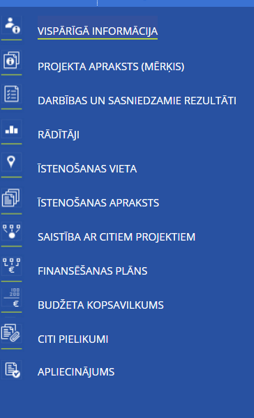 Paskaidrojošie paziņojumi
Automātiska datu aizpildīšana
10
PI sagatavošana KPVIS
11
Dokumenti un saites PI sagatavošanai
12
Dokumenti un saites PI sagatavošanai
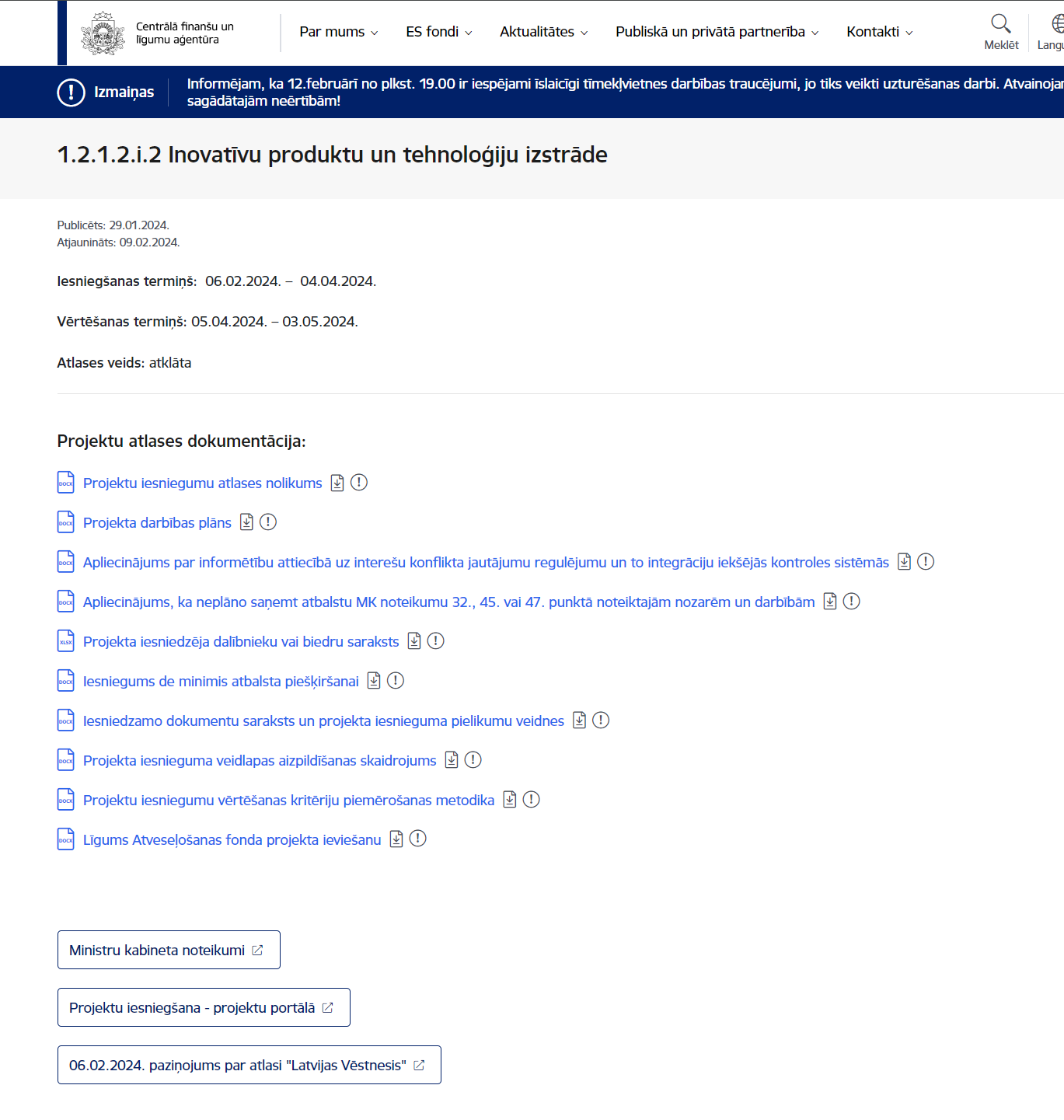 Investīciju īstenošanas noteikumi:
1.2.1.2.i.2 – 09.01.2024. MK noteikumi Nr.33
2.2.1.3.i – 09.01.2024. MK noteikumi Nr. 34
5.1.1.2.i 2.kārta - 09.01.2024. MK noteikumi Nr.32


Atlases nolikums, t.sk.:
Iesniedzamo dokumentu saraksts un PI pielikumu veidnes
Projektu iesniegumu vērtēšanas kritēriji un to piemērošanas metodika
PI aizpildīšanas metodika
Līguma par projekta īstenošanu (projekts)

+ saite uz MK noteikumiem
+ saite uz projektu portālu KPVIS
+ kontaktinformācija konsultācijām
13
Dokumenti un saites PI sagatavošanai
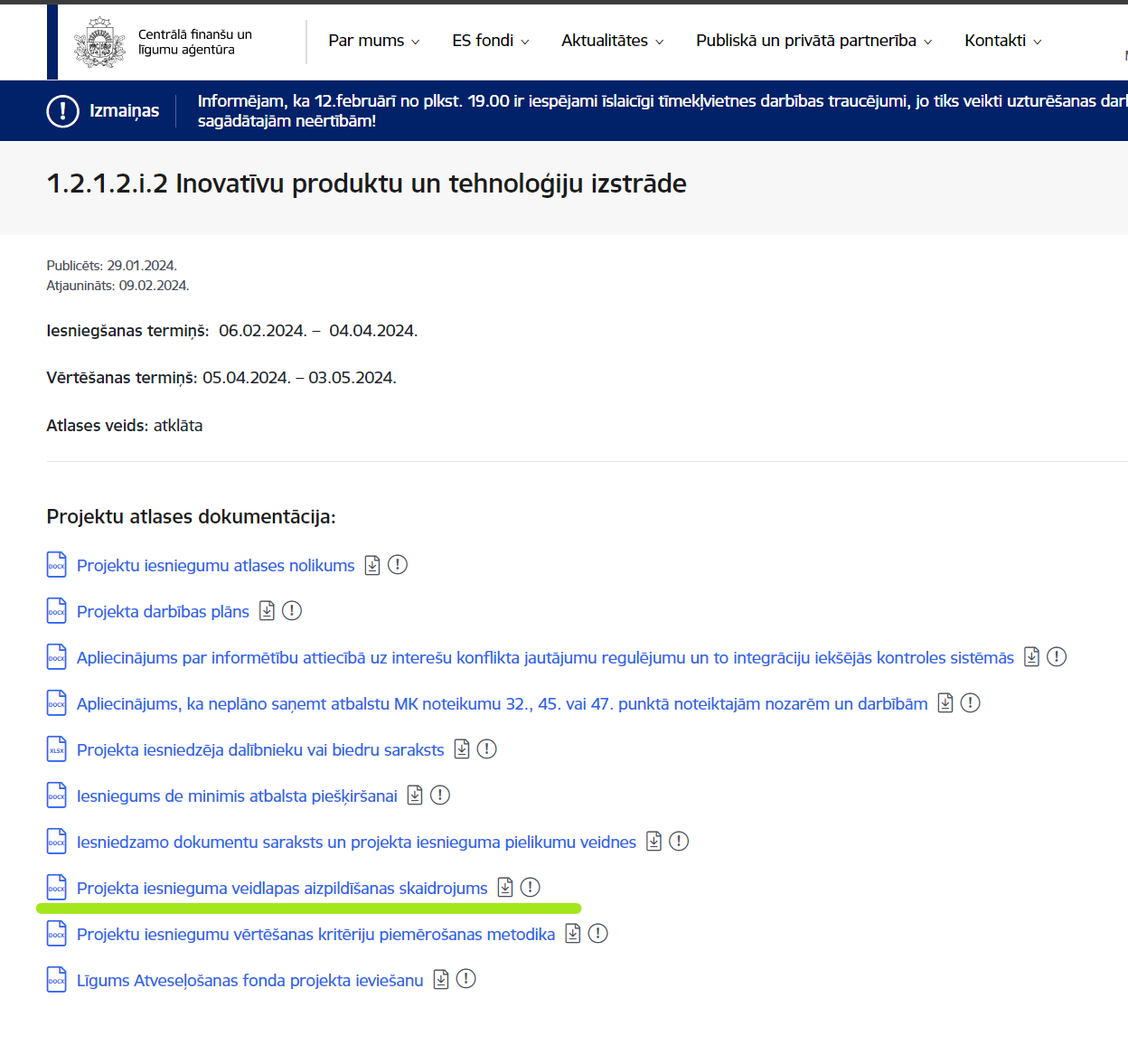 PI aizpildīšanai izmantojams PI veidlapas aizpildīšanas skaidrojums – 
atlases nolikumu 2.pielikums
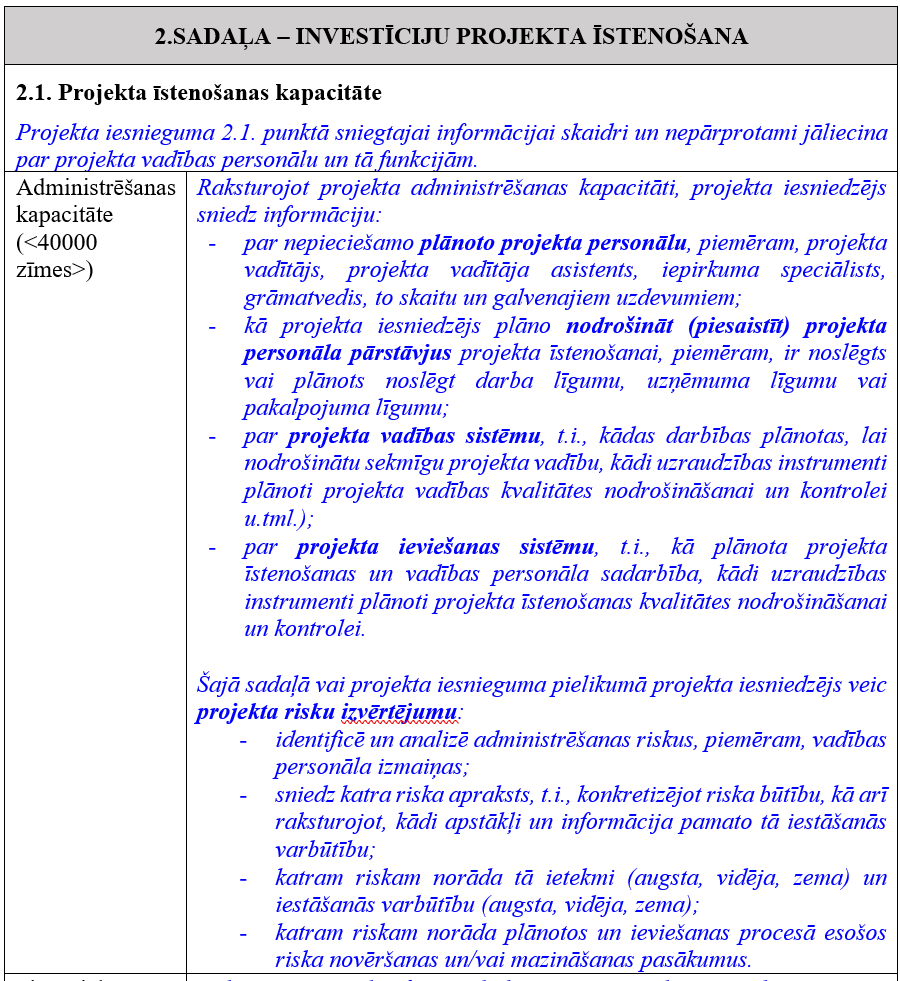 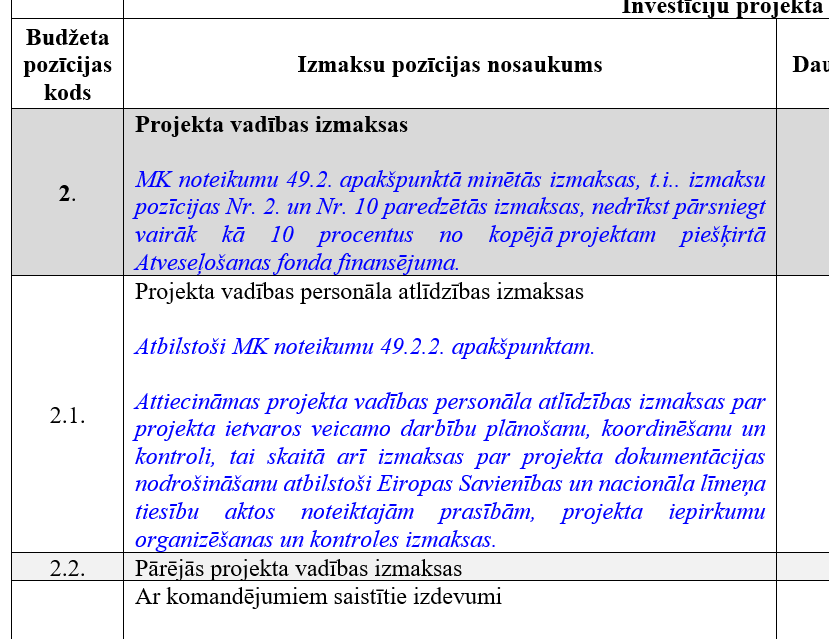 14
Dokumenti un saites 
PI sagatavošanai
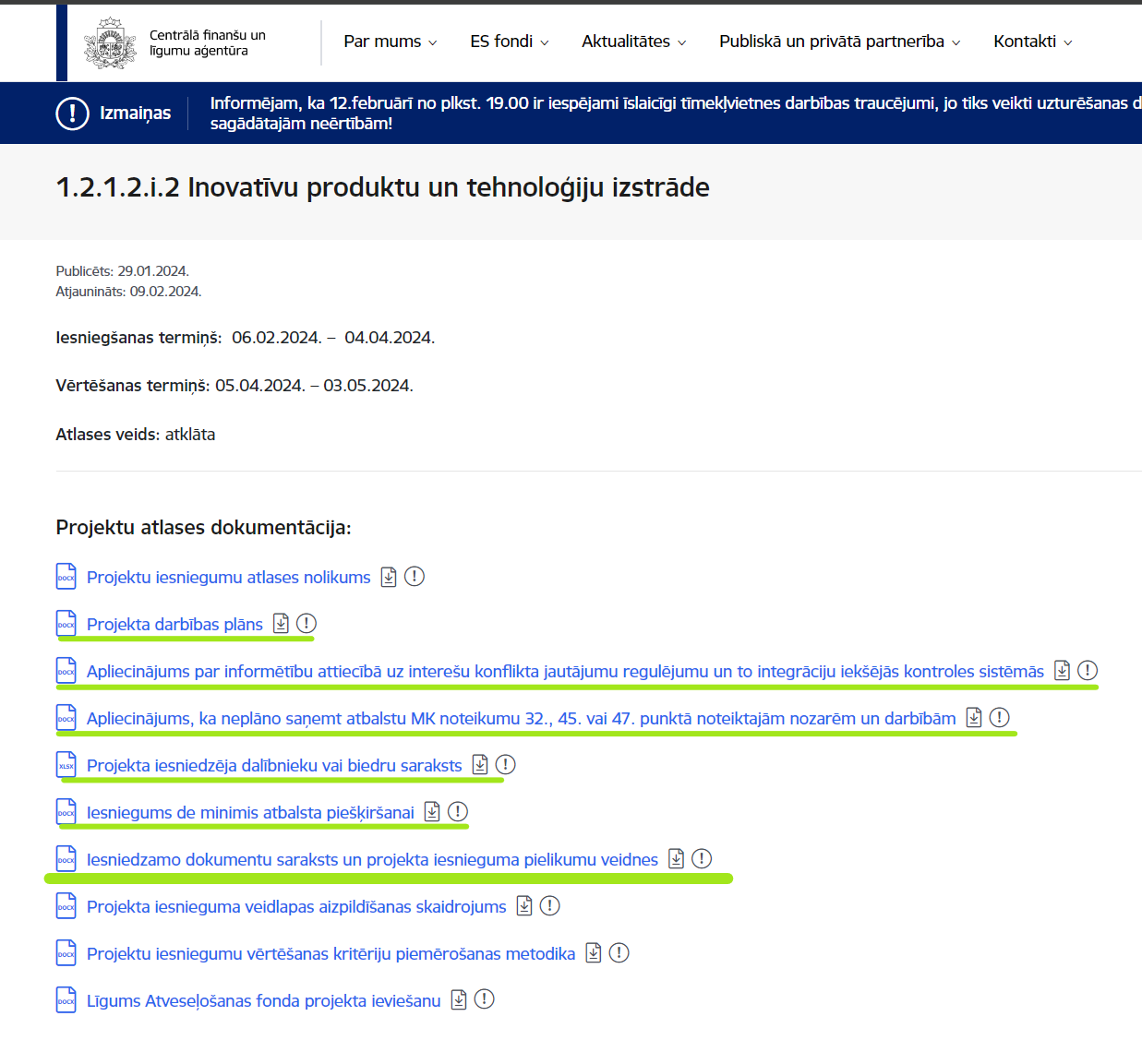 PI pievienojamo dokumentu saraksts – 
Atlases nolikuma 1.pielikums “Iesniedzamo dokumentu saraksts un PI pielikumu veidnes”
un
PI pielikumu veidnes
15
Dokumenti un saites PI sagatavošanai
ES fondu 2021.-2027. gada un Atveseļošanas fonda komunikācijas un dizaina vadlīnijas

Ministru kabineta 12.10.2010. noteikumiem Nr.969 “Kārtību, kādā atlīdzināmi ar komandējumiem saistītie izdevumi”

Ekonomikas ministrijas izstrādātā Pētniecības projektu vērtēšanas kritēriju piemērošanas metodika pieejama tīmekļvietnē: Projektu atlases | Ekonomikas ministrija (em.gov.lv)

Ministru kabineta 2014. gada 16. decembra noteikumu Nr. 776 “Kārtība, kādā komercsabiedrības deklarē savu atbilstību mazās (sīkās) un vidējās komercsabiedrības statusam”
16
PI saturs un tam pievienojamie dokumenti
17
[Speaker Notes: Par pašu projekta iesniegumu]
PI saturs
18
PI saturs
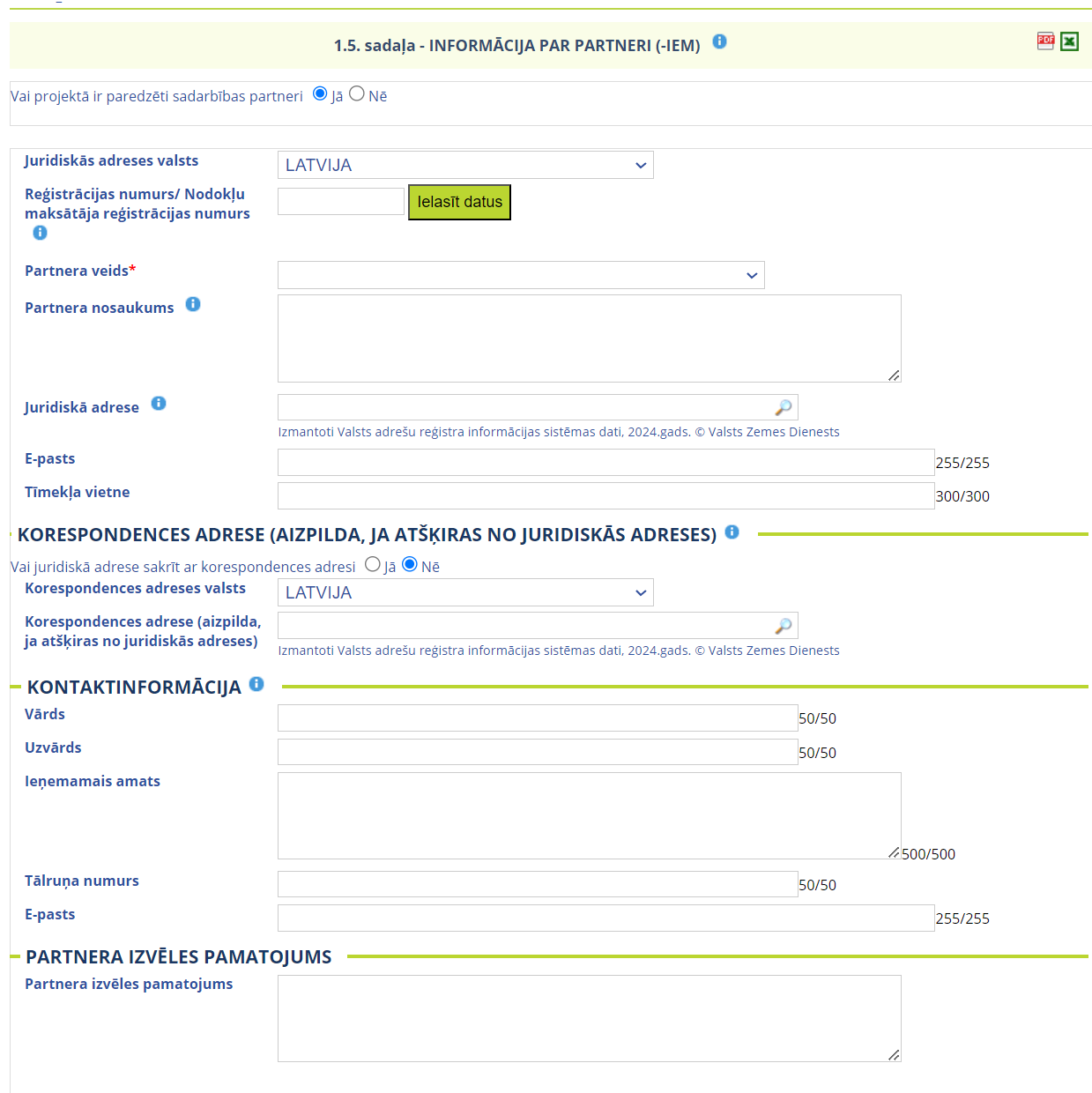 Saskaņā ar MK noteikumiem projekta iesniedzējs pēc PI iesniegšanas sadarbības partneru piesaistei organizē atklātu projektu iesniegumu atlasi. Attiecīgi projekta iesnieguma  iesniegšanas brīdī sadaļas “Investīciju projekta apraksts” punkts “Informācija par partneri (-iem) nav jāaizpilda, veic atzīmi “Nē”. Sadarbības partneri tiks pievienoti, veicot līguma par projekta īstenošanu grozījumus.
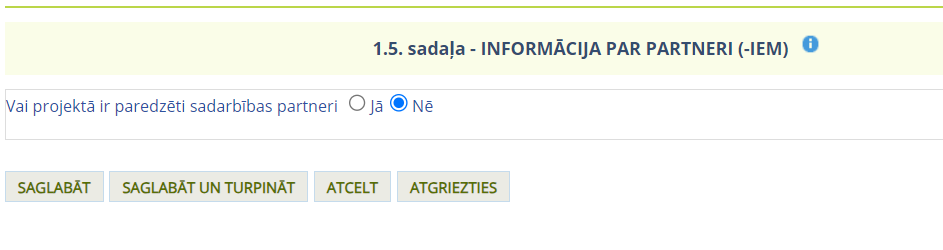 19
PI saturs
PI punktā “Investīciju projekta darbības un sasniedzamie rezultāti”:
Kolonnā “Projekta darbība” norāda konkrētu darbību un to apakšdarbību nosaukumus, piemēram:
Projekta vadības un koordinācijas nodrošināšana
Projekta informācijas un komunikācijas pasākumu nodrošināšana:
2.1. Komunikācijas plāna izstrāde,
2.2. Plakāta par projektu izvietošana,
2.3. Publikācijas par projektu oficiālajā tīmekļa vietnē,
2.4. Plašāka mēroga publicitātes pasākuma organizēšana;
Rūpnieciskie pētījumi
Eksperimentālo izstrādņu pētījumi
Tehniski ekonomisko priekšizpēšu pētījumi

Kolonnā “Projekta darbības apraksts” projekta iesniedzējs darbības aprakstā:
norāda darbības īstenošanas laiku,
apraksta projekta darbības ietvaros plānoto rīcību,
pamato darbības nepieciešamību,
Norāda informāciju, kas apliecina atbilstību MK noteikumos un PI vērtēšanas kritērijos noteiktajām prasībām

Kolonnās “Rezultāts” un “Rezultāts skaitliskā izteiksme” norāda pamatotu, izmērāmu rezultātu. Ja definētas apakšdarbības, virsdarbībai rezultātu nenorāda.
20
PI saturs
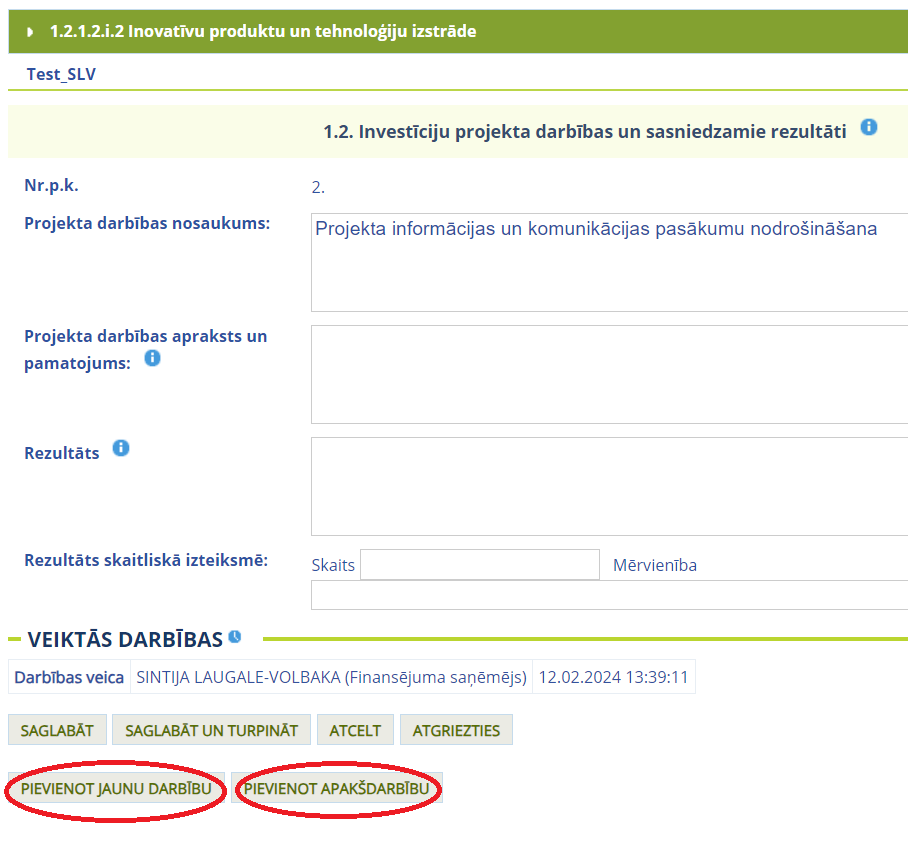 Projekta darbības tiek pievienotas ar pogu “PIEVIENOT” vai “PIEVIENOT JAUNU DARBĪBU”

Projekta apakšdarbības tiek pievienotas, izmantojot “+” vai pogu “PIEVIENOT APAKŠDARBĪBU”
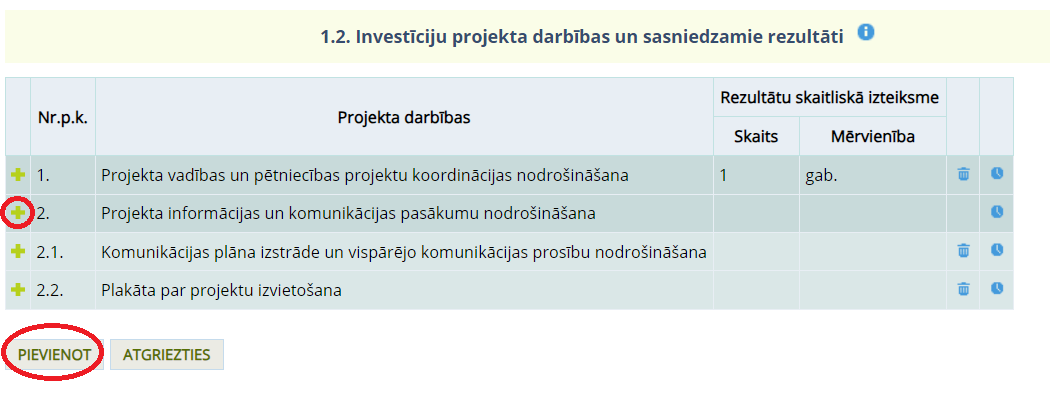 21
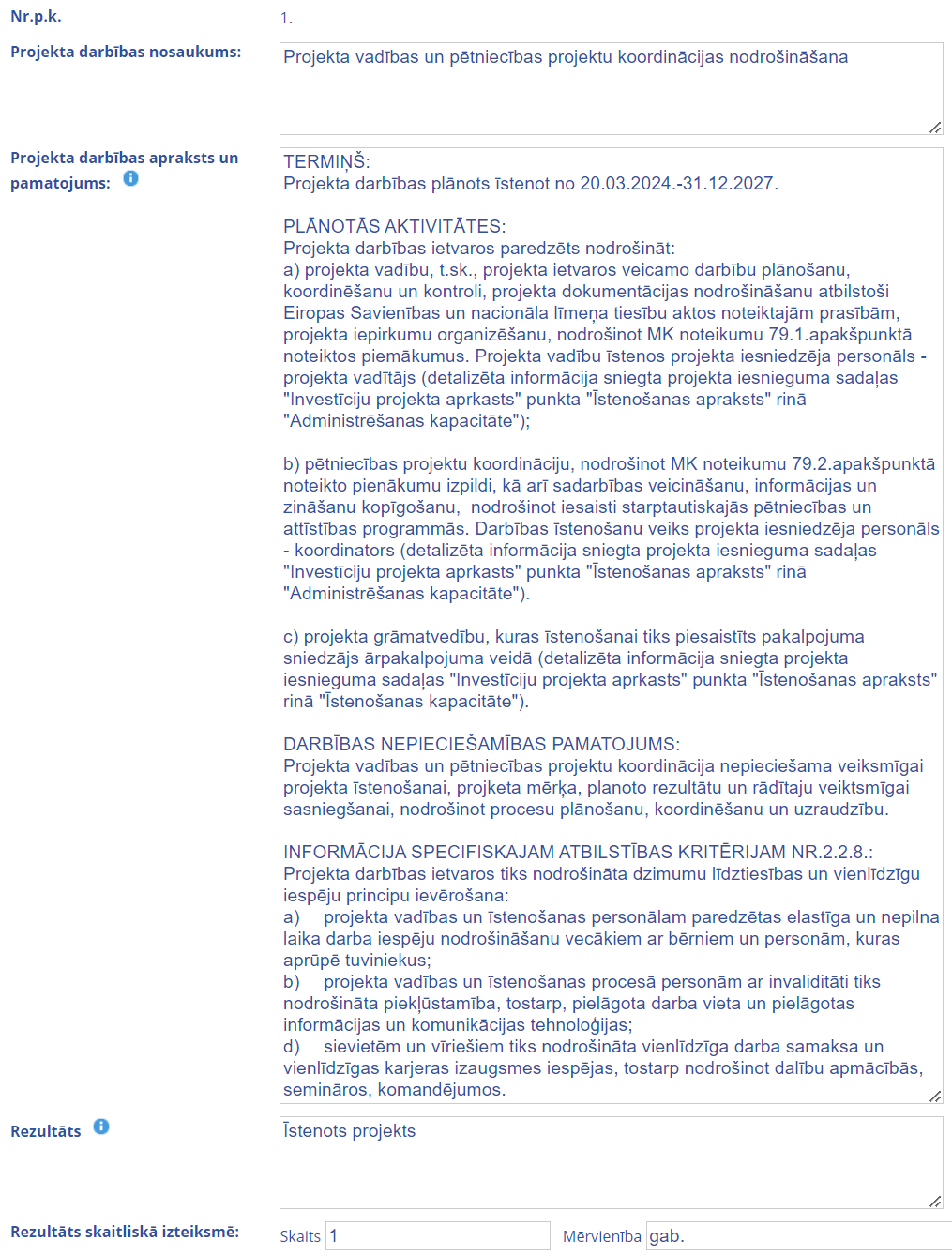 PI saturs
Projekta darbības “Projekta vadības un pētniecības projektu koordinācijas nodrošināšana” aprakstā:
ietver visas ar projekta vadību un pētniecības projektu koordināciju saistītās aktivitātes, pamatojot visas PI pielikumā “Projekta budžeta kopsavilkums” ietvertās izmaksas (personāla atlīdzības, ar komandējumiem saistītās un dalības maksu izmaksas, ārpakalpojumu izmaksas (ja attiecināms)
pamato atbilstību specifiskā atbilstības kritērija Nr.2.2.8. prasībām “Projekta iesniegumā aprakstīts, kā projekta ietvaros tiek nodrošināta dzimumu līdztiesības un vienlīdzīgu iespēju principu ievērošana”. Piemēri sniegti PI aizpildīšanas metodikā
22
PI saturs
Projekta darbības “Projekta informācijas un komunikācijas pasākumu nodrošināšana” aprkastā paredz vispārējo prasību nodrošināšanu:
izmantot ES logo un fonda nosaukuma visos informācijas un komunikācijas pasākumos,
ar projekta īstenošanu saistītajos dokumentos un komunikācijas materiālos, ko paredzēts izplatīt plašākai sabiedrībai, medijiem vai pasākuma dalībniekiem, sniegt pamanāmu paziņojumu, kurā uzsvērts no  Atveseļošanas fonda saņemtais atbalsts.
Virsdarbībai rezultātu un tā skaitlisko vērtību norādīt nav nepieciešams, vienlaikus tai tiek izdalītas apakšadrbības, piemēram:
Komunikācijas plāna izstrāde,
Plakāta par projektu izvietošana,
Publikācijas par projektu oficiālajā tīmekļa vietnē,
Plašāka mēroga publicitātes pasākuma organizēšana.

Katrai apakšadrbībai definē skaidru un izmērāmu rezultātu (plakātu, publikāciju, pasākumu skaitu) un sniedz darbības aprakstu, kurā:
ko šis pasākums ietver,
kas to īstenos,
īstenošanas biežumu vai periodu (piemēram, visu projekta īstenošanas laiku, konkrētus ceturkšņus).

Arī šīs darbība ietvaros var paredzēt aktivitātes, kas pamato atbilstību specifiskā atbilstības kritērija Nr.2.2.8. “Projekta iesniegumā aprakstīts, kā projekta ietvaros tiek nodrošināta dzimumu līdztiesības un vienlīdzīgu iespēju principu ievērošana” prasībām. Piemēri sniegti PI aizpildīšanas metodikā
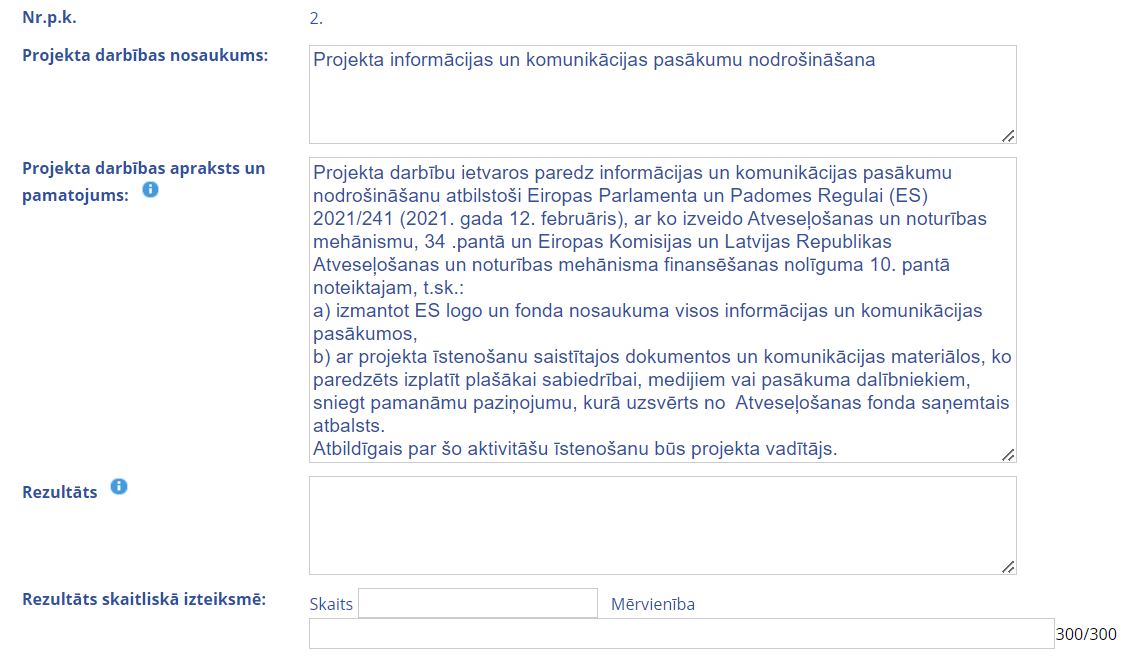 Aicinu izmantot:
ES emblēma kopā ar paziņojumiem “Finansē Eiropas Savienība” un NextGenerationEU visās valodās un krāsās ir pieejams lejupielādes centrā un tīmekļa vietnē www.esfondi.lv. Savukārt tiešsaistes ģenerators nodrošina arī iespēju izveidot informācijas stendus, plāksnes un plakātus ar minēto logo
23
PI saturs
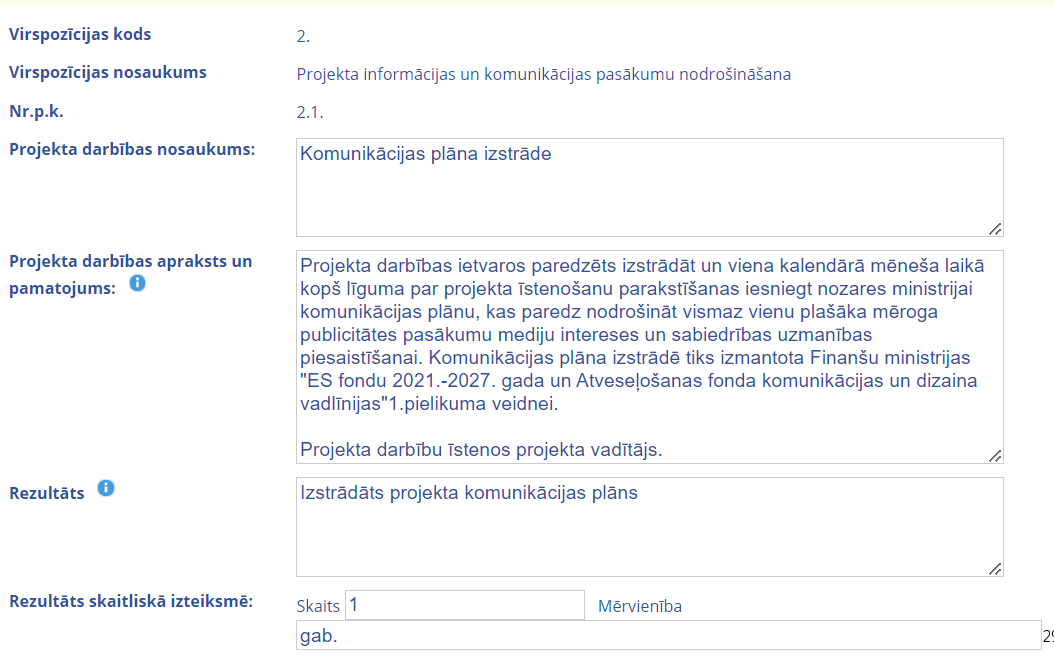 Atbilstoši MK noteikumos noteiktajam jāparedz, ka viena kalendāra mēneša laikā pēc līguma par projekta īstenošanu parakstīšanas tiks izstrādāts un iesniegt nozares ministrijā komunikāciju plāns, kas paredz nodrošināt vismaz vienu plašāka mēroga publicitātes pasākumu mediju intereses un sabiedrības uzmanības piesaistīšanai.

Plāna izstrādē izmantojama Finanšu ministrijas "ES fondu 2021.-2027. gada un Atveseļošanas fonda komunikācijas un dizaina vadlīnijas“ 1.pielikuma veidne, kas pieejama tīmekļvietnē www.esfondi.lv.
24
PI saturs
Sabiedrībai skaidri redzamā vietā jāuzstāda vismaz viens plakāts, kura minimālais izmērs ir A3, vai līdzvērtīgs elektronisks paziņojums, kurā izklāstīta informācija par darbību un uzsvērts no fondiem saņemtais atbalsts.

Informācija par plakāta veidni un tajā iekļaujamiem elementiem sniegta Finanšu ministrijas "ES fondu 2021.-2027. gada un Atveseļošanas fonda komunikācijas un dizaina vadlīnijas“ 6.2.apakšsadaļā “Plakāti vai elektroniskie displeji” un tiešsaistes ģenerators nodrošina iespēju izveidot informācijas plakātus.
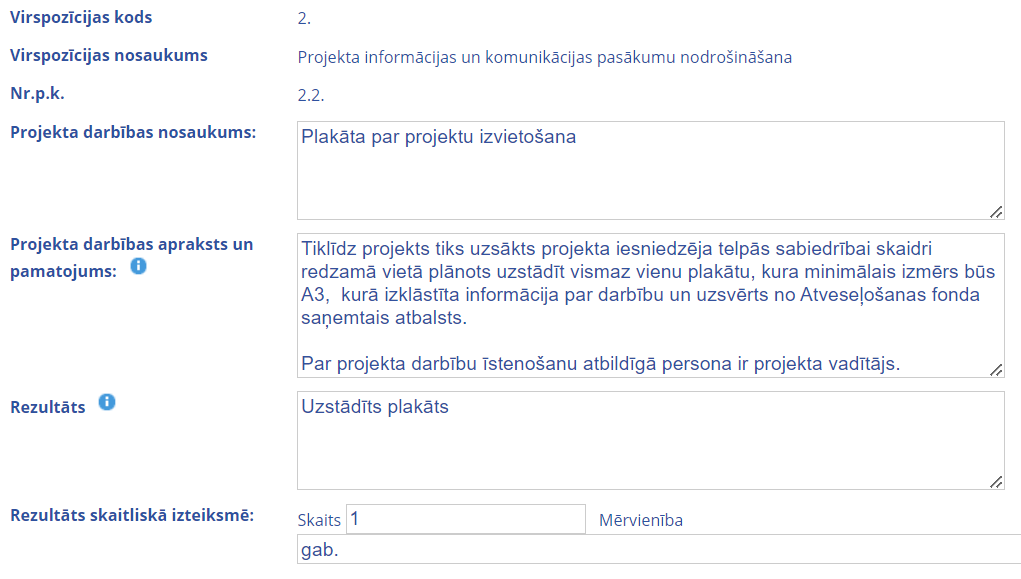 25
PI saturs
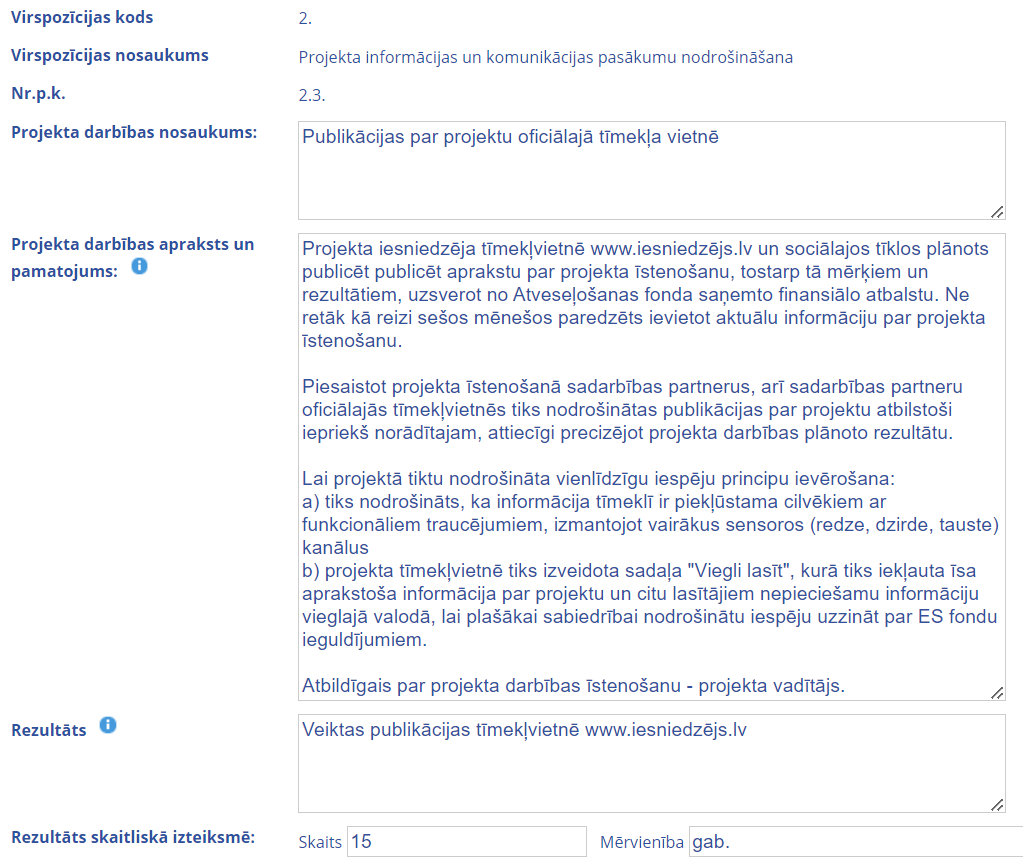 Projekta iesniedzēja un sadarbības partneru oficiālajās tīmekļa vietnēs un sociālajos tīklos jāpublicē aprakstu par projekta īstenošanu, tostarp tā mērķiem un rezultātiem, uzsverot no Atveseļošanas fonda saņemto finansiālo atbalstu un jāparedz, ka ne retāk kā reizi sešos mēnešos paredzēts ievietot aktuālu informāciju par projekta īstenošanu

Lai pamatotu atbilstību specifiskā atbilstības kritērija Nr.2.2.8. prasībām “Projekta iesniegumā aprakstīts, kā projekta ietvaros tiek nodrošināta dzimumu līdztiesības un vienlīdzīgu iespēju principu ievērošana” specifiskas darbība var paredzēt arī projekta informācijas un komunikācijas pasākumu nodrošināšanā. Piemēri sniegti PI aizpildīšanas metodikā.
26
PI saturs
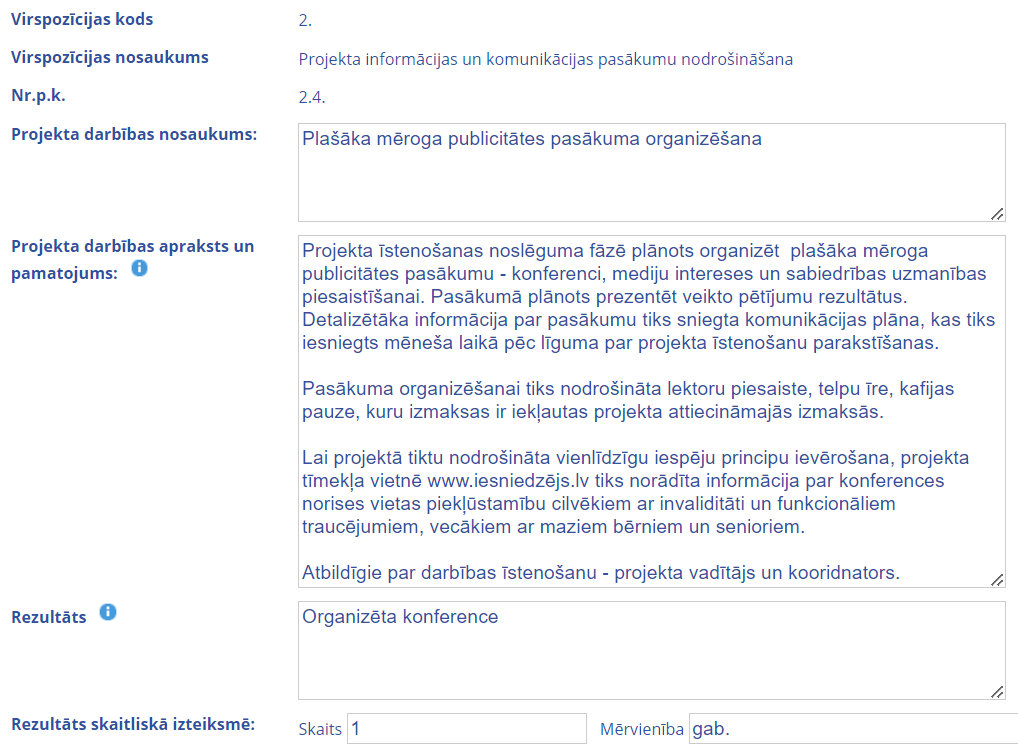 Jānodrošina vismaz vienu plašāka mēroga publicitātes pasākumu  (konferenci, semināru vai cita veida informatīvu pasākumu) mediju intereses un sabiedrības uzmanības piesaistīšanai (piemēram, tas var būt projekta atklāšanas, vidusposma vai noslēguma fāzē)

Lai pamatotu atbilstību specifiskā atbilstības kritērija Nr.2.2.8. prasībām “Projekta iesniegumā aprakstīts, kā projekta ietvaros tiek nodrošināta dzimumu līdztiesības un vienlīdzīgu iespēju principu ievērošana” specifiskas darbība var paredzēt arī projekta informācijas un komunikācijas pasākumu nodrošināšanā. Piemēri sniegti PI aizpildīšanas metodikā.
27
PI saturs
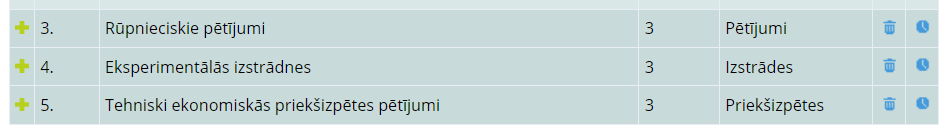 Projektā atbalstāmajās darbības iekļaujami:
- Rūpnieciskie pētījumi
- Eksperimentālās izstrādnes
- Tehniski ekonomiskās priekšizpētes 

Projekta darbības aprakstā sniedzot vispārīgu informāciju, piemēram:
Projekta ietvaros plānots atbalsts pētniecības projektu vērtēšanas komisijas izvērtētiem:
- rūpnieciskajiem pētījumiem atbilstoši Komisijas regulas Nr.  651/2014 2. panta 85. punktam, vai
- eksperimentālajām izstrādēm atbilstoši Komisijas regulas Nr. 651/2014 2. panta 86. punktam, vai
- tehniski ekonomiskajai priekšizpētei pētniecības projektiem, kuru kopsumma pārsniedz 250 000 euro, atbilstoši Komisijas regulas Nr. 651/2014 2. panta 87. punktam, 
tādu jaunu produktu, tehnoloģiju un pakalpojumu izstrādei, kas veicina zemu oglekļa emisiju ekonomiku, noturību pret klimata pārmaiņām vai pielāgošanos tām.
Ja projekta darbību rezultātā plānots izstrādātas tehnoloģijas, kas nodrošina dabas resursu efektīvu un lietderīgu izmantošanu tīrāka ražošanas procesa ieviešanā, samazinot izejvielu un enerģijas patēriņu, emisiju un atkritumu apjomu, to norāda darbības aprkastā, lai projektu iesniegumu vērtēšanas kvalitātes kritērijā Nr. 3.5.1. “Īstenojot projektu, tiks veicināta vides piesārņojuma mazināšanās vai esošā stāvokļa saglabāšanās, ir noteiktas darbības negatīvās ietekmes uz vidi novēršanai vai samazināšanai” iespējams iegūt papildus punktus.

Projekta darbību rezultātu nosakot, atbilstoši izmaksu aprēķinā izmantoto pētniecības projektu skaitu.
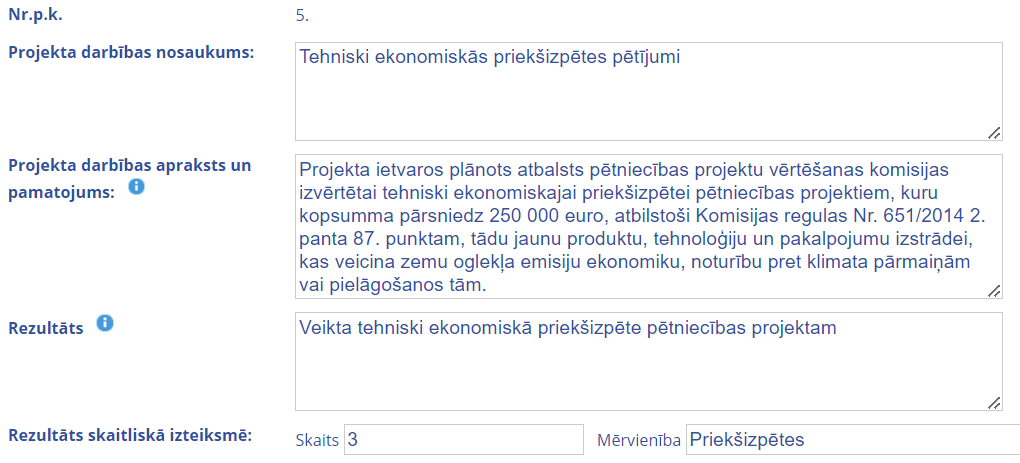 Pēc pētniecības projektu atlases, tiks veikti līguma par projekta īstenošanu grozījumi, iekļaujot informāciju par konkrētiem pētniecības projektiem
28
PI saturs
29
PI saturs
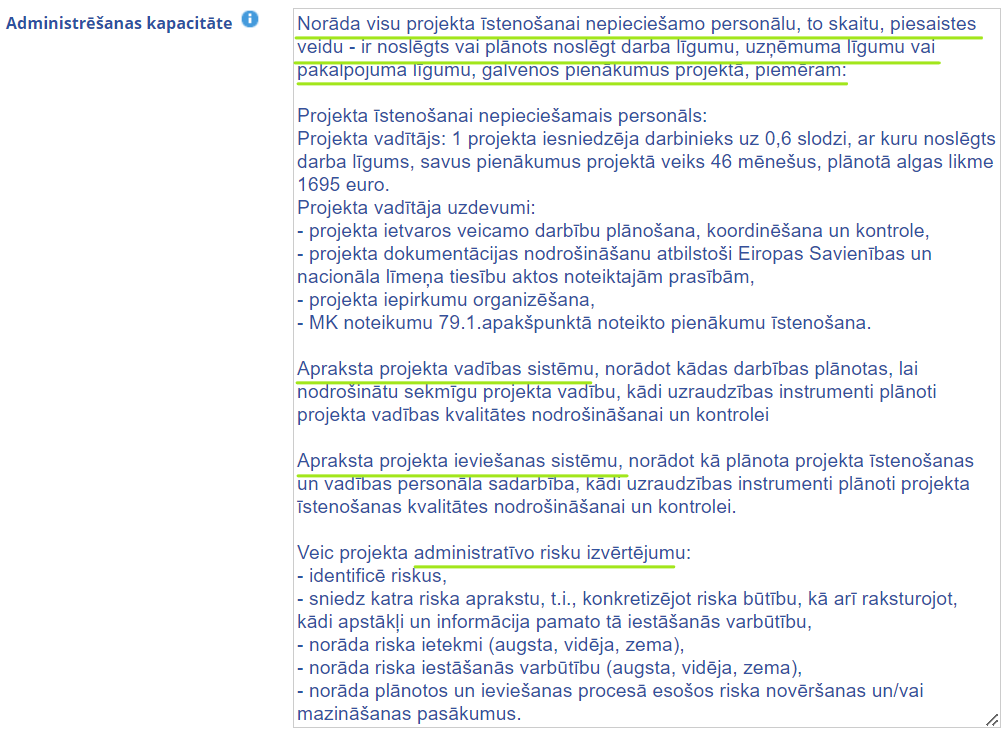 Papildus, ja pretendē uz papildus punktiem kvalitātes kritērijā:
Nr.3.3. “Projekta vadītāja pieredze inovāciju projektu vadībā pēdējo 10 gadu laikā” PI pievienotos dokumentus (projekta vadītāja dzīves aprakstu (CV), informāciju par vadītajiem projektiem, to nosaukumu, identifikācijas numuru, finansējumu un lomu projektā utml.)
Nr.3.4.“Projekta iesniedzēja pieredze Latvijas vai starptautisku (īstenots iesaistot ārvalstu partneri) inovāciju projektos pēdējo10 gadu laikā” PI pievienoto dokumentus (informāciju par īstenotajiem projektiem, to nosaukumu, identifikācijas numuru, finansējumu un lomu projektā utml.), kas apliecina pieredzi, piemēram, “Atbalsts jaunu produktu un tehnoloģiju izstrādei kompetences centru ietvaros” vai citu Eiropas Savienības programmu ietvaros, kur aktivitāte tiek īstenotas Latvijas teritorijā vai ārpus tās.
30
PI saturs
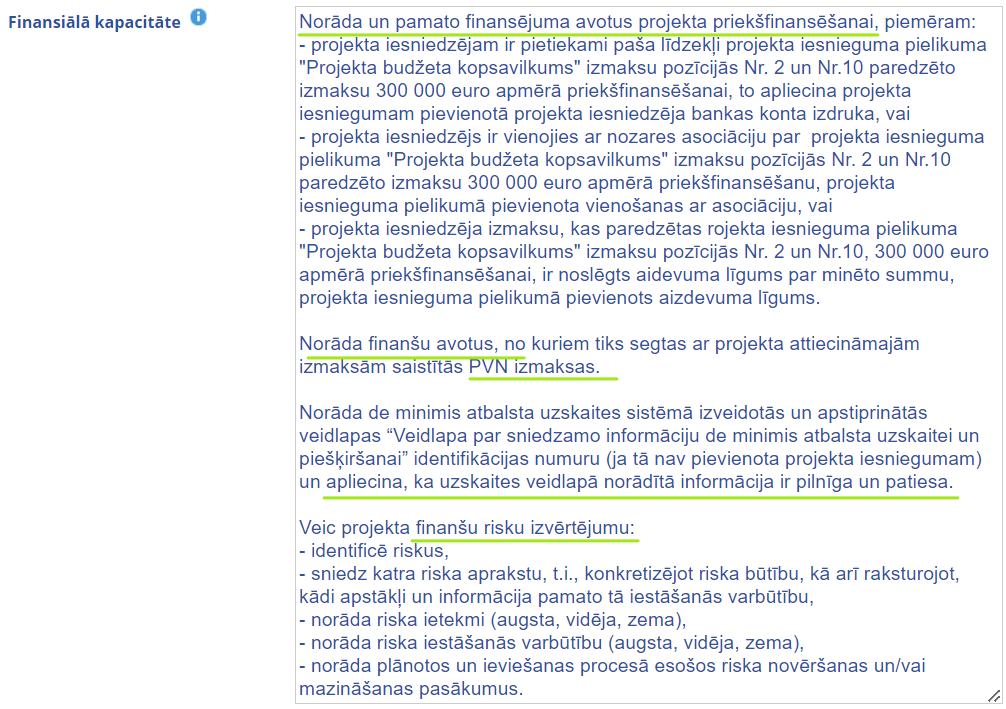 PI pievieno:
projekta priekšfinansēšanai nepieciešamos līdzekļus apliecinošus dokumentus PI pielikumā “Projekta budžeta kopsavilkums” izmaksu pozīcijās Nr.2 un Nr.10 plānoto izmaksu apmērā:
bankas konta izdruku, vai
vienošanos ar asociāciju par projekta priekšfinansēšanu, vai
aizdevuma līgumu;
de minimis atbalsta uzskaites sistēmā izveidoto un apstiprināto veidlapu “Veidlapa par sniedzamo informāciju de minimis atbalsta uzskaitei un piešķiršanai” vai norāda tās identifikācijas Nr.
31
PI saturs
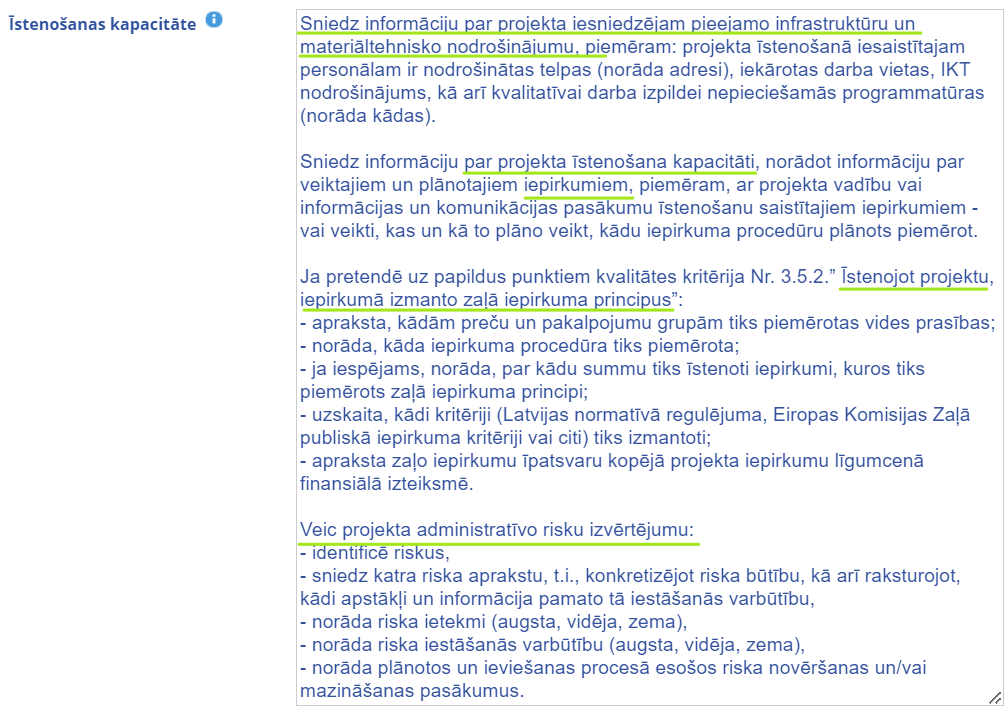 32
PI saturs
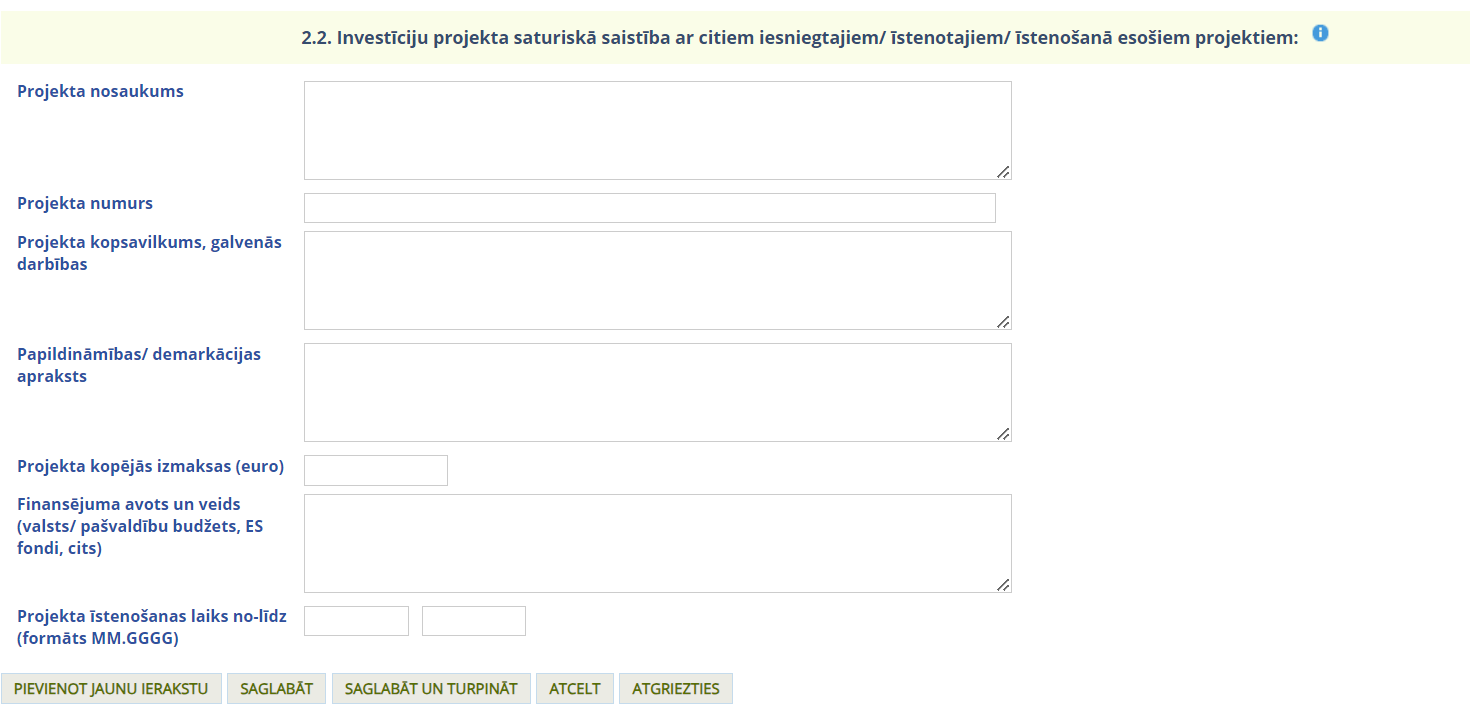 Sniedz informāciju par projekta iesniedzēja īstenotajiem (jau pabeigtajiem) vai īstenošanā esošiem Eiropas Savienības struktūrfondu un Kohēzijas fonda 2014.–2020. gada plānošanas perioda, Eiropas Savienības kohēzijas politikas programmas 2021.–2027.gadam, Eiropas Savienības Atveseļošanas un noturības mehānisma plāna investīciju projektiem, finanšu instrumentiem un atbalsta programmām, t.sk. Lauku atbalsta dienesta īstenotām atbalsta programmām, ar ko saskata papildināmību/demarkāciju (iespējamās programmas uzskatītas PI aizpildīšanas metodikā)
Apraksta kā tiks nodrošināta projekta atbalstāmo darbību un attiecināmo izmaksu nošķiršana. Informācijai jāapliecina dubultā finansējuma neesamību.
33
PI saturs
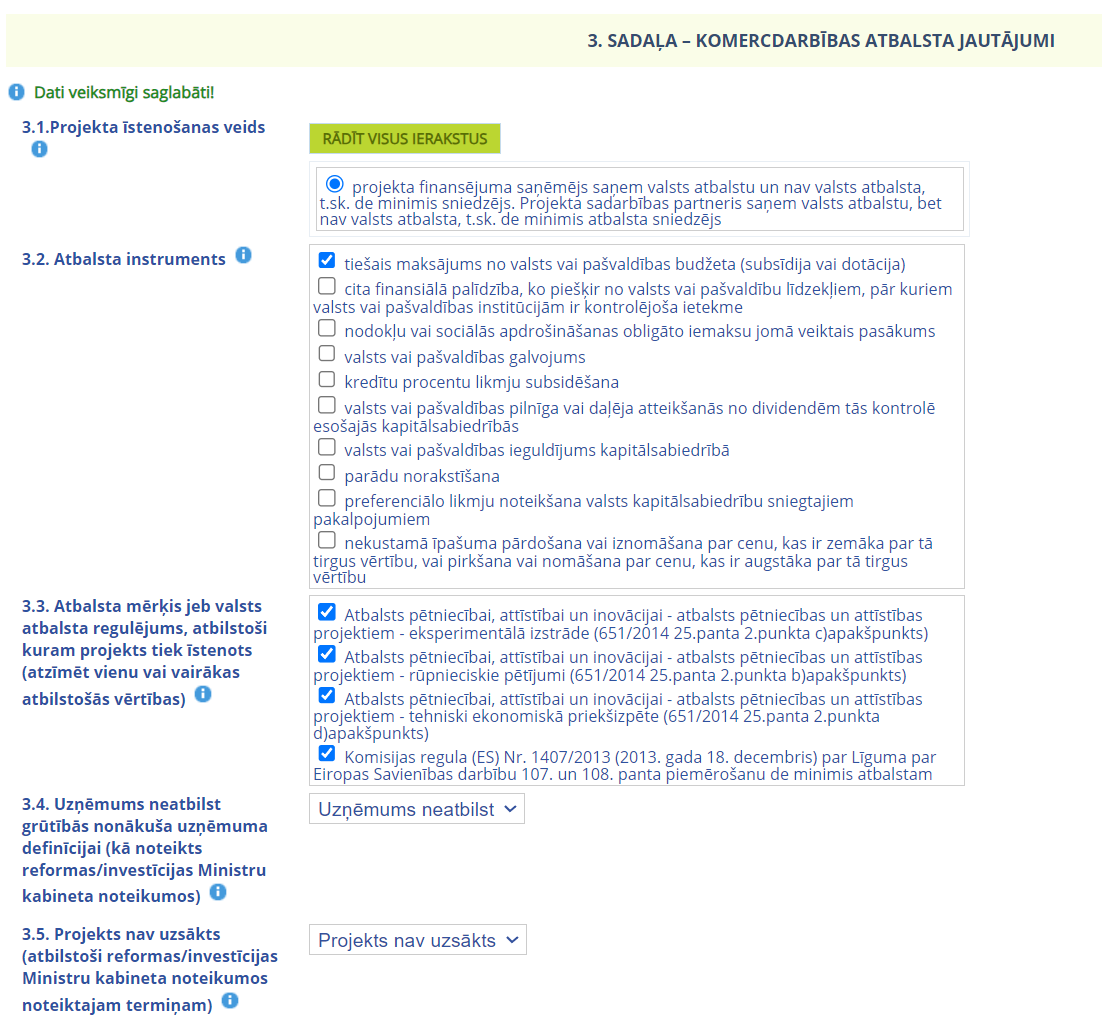 Projekta īstenošanas veids:
projekta finansējuma saņēmējs saņem valsts atbalstu un nav valsts atbalsta, t.sk. de minimis sniedzējs. Projekta sadarbības partneris saņem valsts atbalstu, bet nav valsts atbalsta, t.sk. de minimis atbalsta sniedzējs
Atbalsta instruments: 
“tiešais maksājums no valsts vai pašvaldības budžeta (subsīdija vai dotācija)” 
Atbalsta mērķis jeb valsts atbalsta regulējums, atbilstoši kuram projekts tiek īstenots : 
ja projektā plānotas projekta iesniedzēja izmaksas, kuras noteiktas MK noteikumu 49. punktā - Komisijas Regula (ES) 1407/2013 (2013. gada 18. decembris) par Līguma par Eiropas Savienības darbību 107. un 108. panta piemērošanu de minimis atbalstam
ja projektā plānots sniegt atbalstu rūpnieciskajiem pētījumiem - Atbalsts pētniecībai, attīstībai un inovācijai - atbalsts pētniecības un attīstības projektiem - rūpnieciskie pētījumi (Komisijas Regulas 651/2014 25. panta 5. punkta “b” apakšpunkts
ja projektā plānots sniegt atbalstu eksperimentālām izstrādnēm - atbalsts pētniecības un attīstības projektiem - eksperimentālā izstrāde (Komisijas Regulas Nr. 651/2014 25. panta 5. punkta “c” apakšpunkts)
ja projektā plānots sniegt atbalstu tehniski ekonomiskām priekšizpētēm - atbalsts pētniecības un attīstības projektiem - tehniski ekonomiskā priekšizpēte (Komisijas Regulas Nr. 651/2014 25. panta 5. punkta “d” apakšpunkts)
34
PI saturs
Projekta attiecīnāmo izmaksu apmēra un tā dalījumā pa finansējuma avotiem aprēķinā jāņem vērā MK noteiktais:
maksimāli pieļaujamais AF finansējums viena projekta ietvaros
maksimāli pieļaujamā finansējuma intensitāte
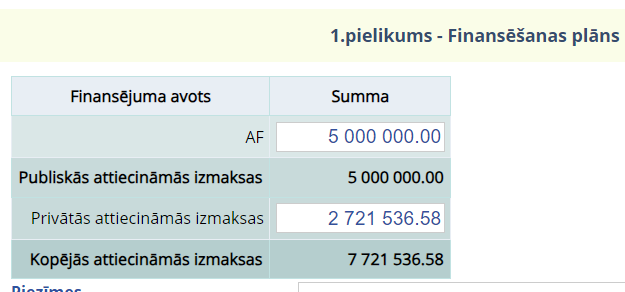 35
PI pielikumā “Projekta budžeta kopsavilkums”:
ir definētas izmaksu pozīcijas atbilstoši MK noteikumos noteiktajām
izmantojot “+” iespējams pievienot apakšpozīcijas, kurām nepieciešams definēt nosaukumu
kolonnās “Mērvienība” un “Daudzums” norāda izmaksu rezultātu, kurš atbilst piesaistītās projekta darbības rezultātam vai ir papildinošs
piesaista projekta darbības, kuru īstenošanai izmaksas ir nepieciešamas
norāda attiecināmo izmaksu apmēru (atveseļošanas finda+privātais finansējums)
kolonnā “t.sk.PVN norāda “0”, ja PVN izmaksas nav attiecināmas.

Plānojot izmaksas jāņem vērā MK noteikumos noteiktais:
vienam projektam pieļaujamais AF finansējums
maksimāli pieļaujamais kopējais AF finansējums vienam sadarbības partnerim,
projekta iesniedzēja izmaksu apmēra ierobežojums
eksperimentālajām izstrādēm paredzamo izmaksu apmērs
PI saturs
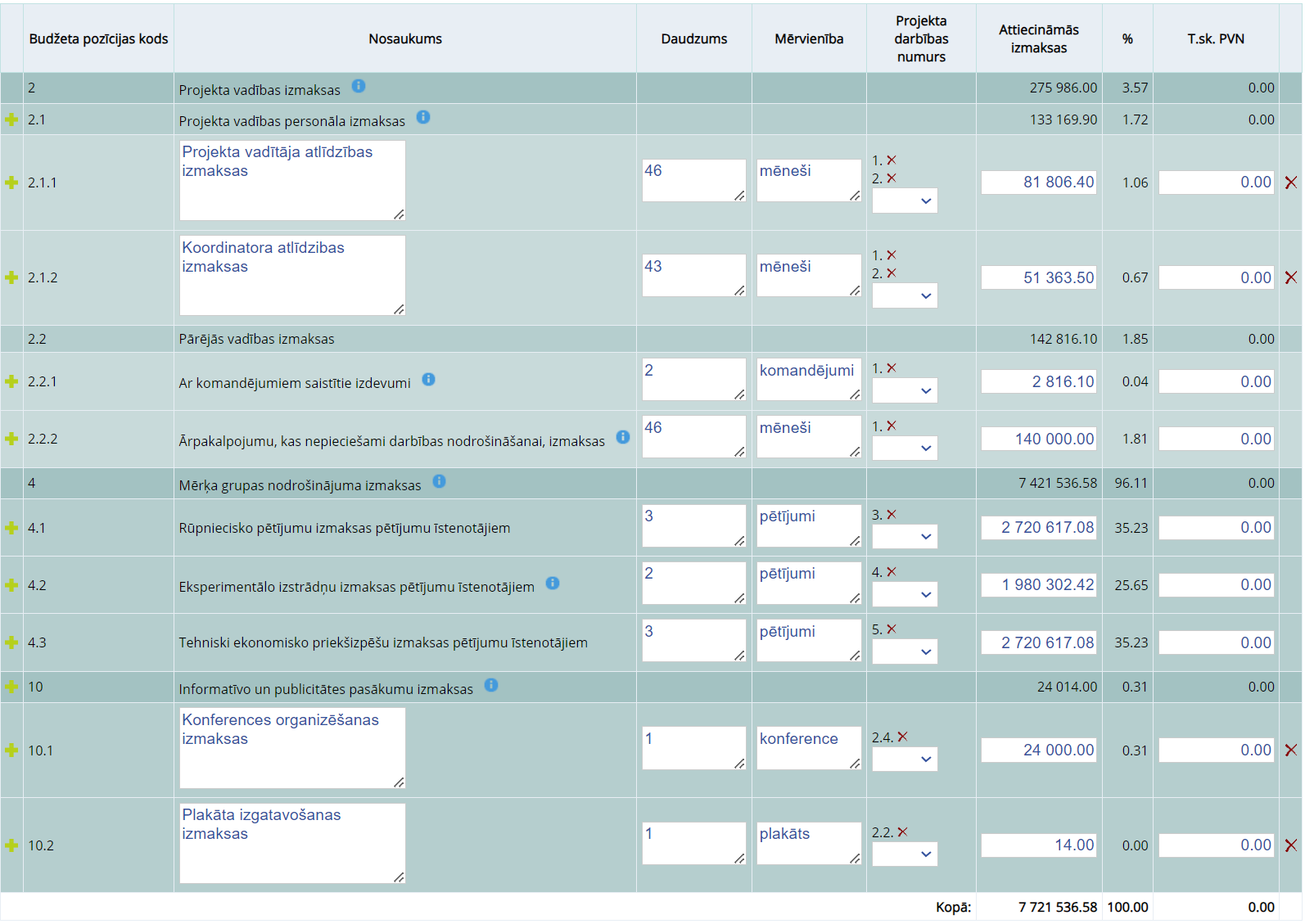 36
PI saturs un tam pievienojamie dokumenti
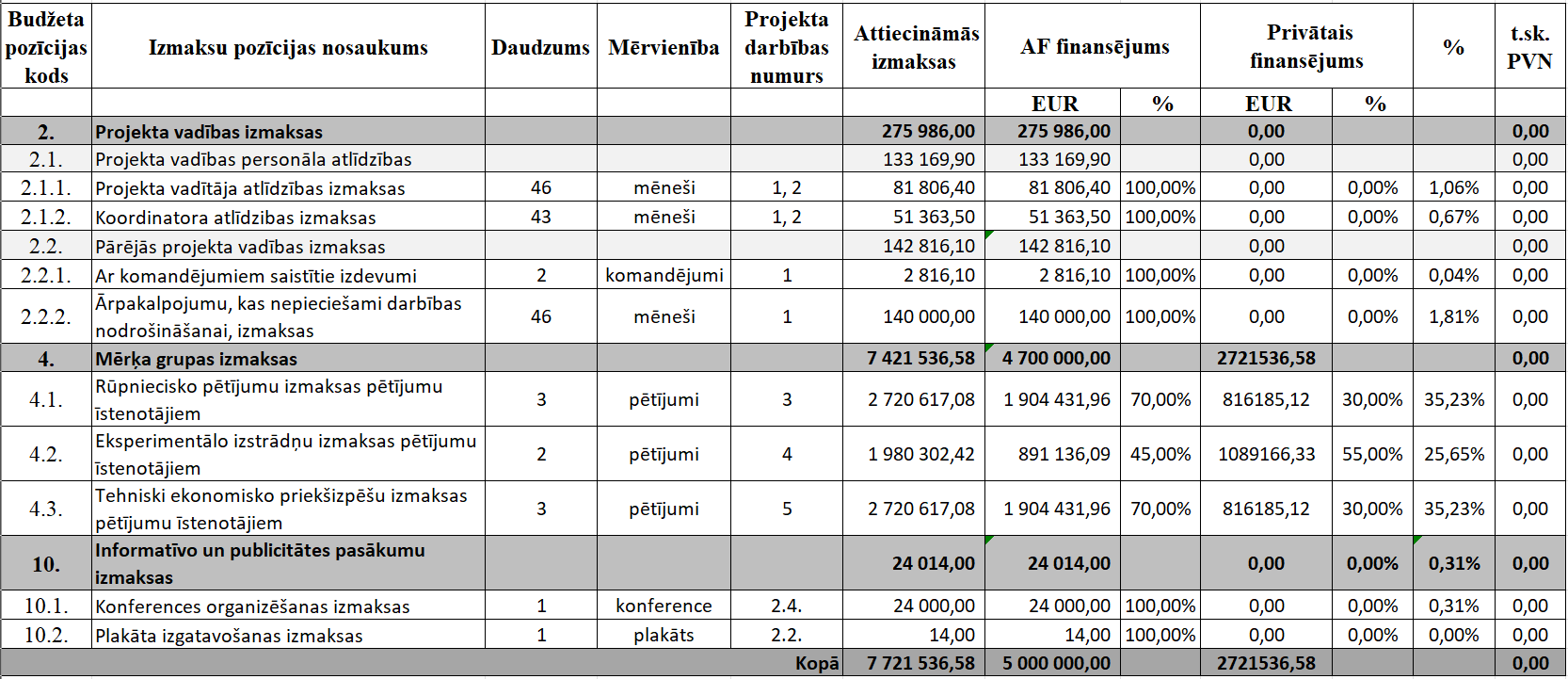 37
PI saturs un tam pievienojamie dokumenti
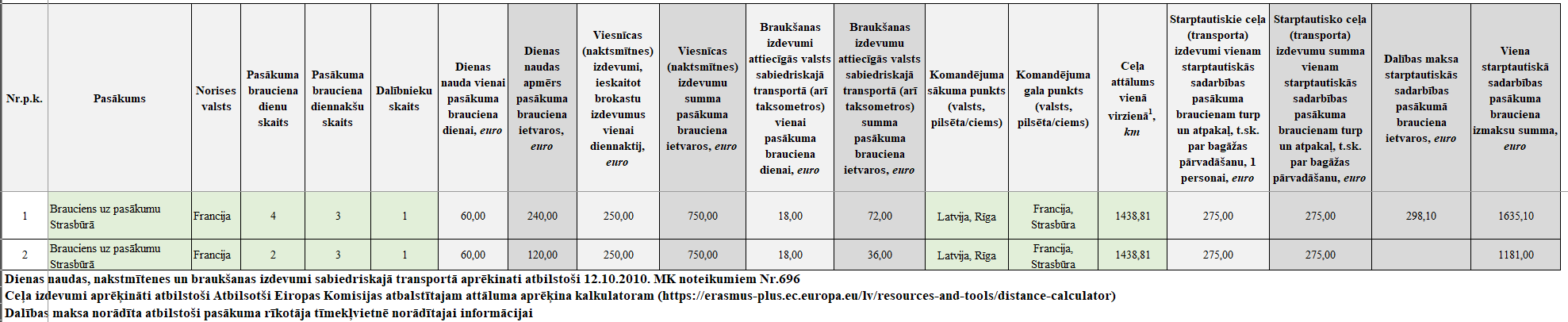 Grāmatvedības pakalpojums tiks nodrošinātas ārpakalpojuma veidā un izmaksu apmērs noteikts atbilstoši EIS pieejamajai informācijai par līdzīga satura un apmēra iepirkumu: EIS - Iepirkumi - SIA PS 2024/01SP - Pamatdati
Konferences izmaksas plānotas, ņemot vērā EIS pieejamo informāciju par līdzīga satura un apmēra iepirkumu: EIS - Iepirkumi - LR LM 2023/35ESF – Pamatdati
Plakāta izgatavošanas izmaksas noteiktas, ņemot vērā publiski pieejamu informāciju par plakāta izgatavošanas cenām: Plakāti A3 - BUDGET PRINT
38
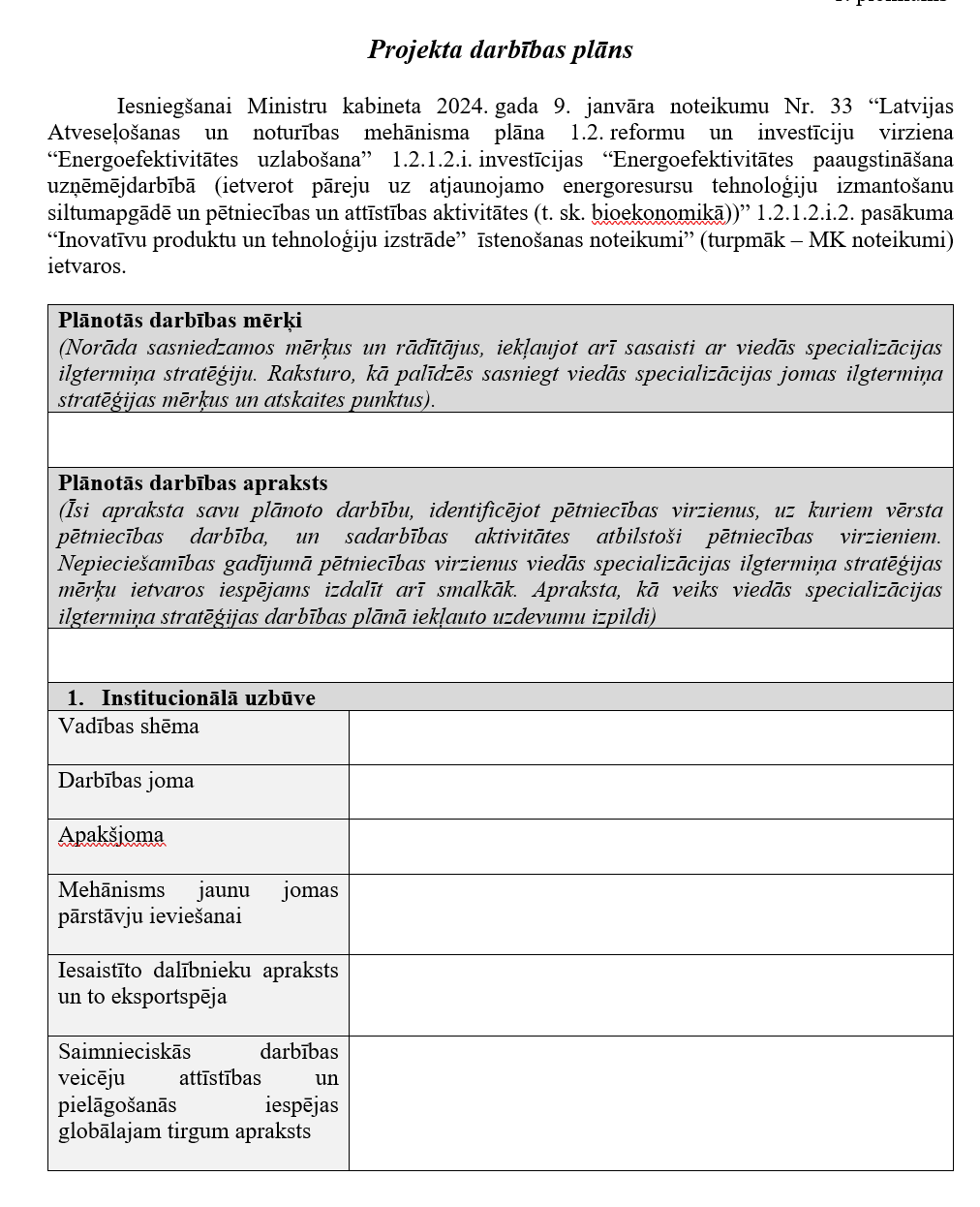 PI saturs un tam pievienojamie dokumenti
Projekta darbības plāns
to nosaka MK noteikumu 18.1./20.1. apakšpunkts
tā atbilstību vērtē specifiskā atbilstības kritērija Nr. 2.2.6. ietvaros
sagatavojams atbilstoši atlases nolikuma pielikumā norādītajai dokumenta veidnei – projekta iesnieguma 1. pielikums
39
PI saturs un tam pievienojamie dokumenti
Apliecinājums par informētību attiecībā uz interešu konflikta jautājumu regulējumu un to integrāciju iekšējās kontroles sistēmās
to nosaka MK noteikumu 18.4./20.4. apakšpunkts
sagatavojams atbilstoši atlases nolikuma pielikumā norādītajai dokumenta veidnei – projekta iesnieguma 2. pielikums
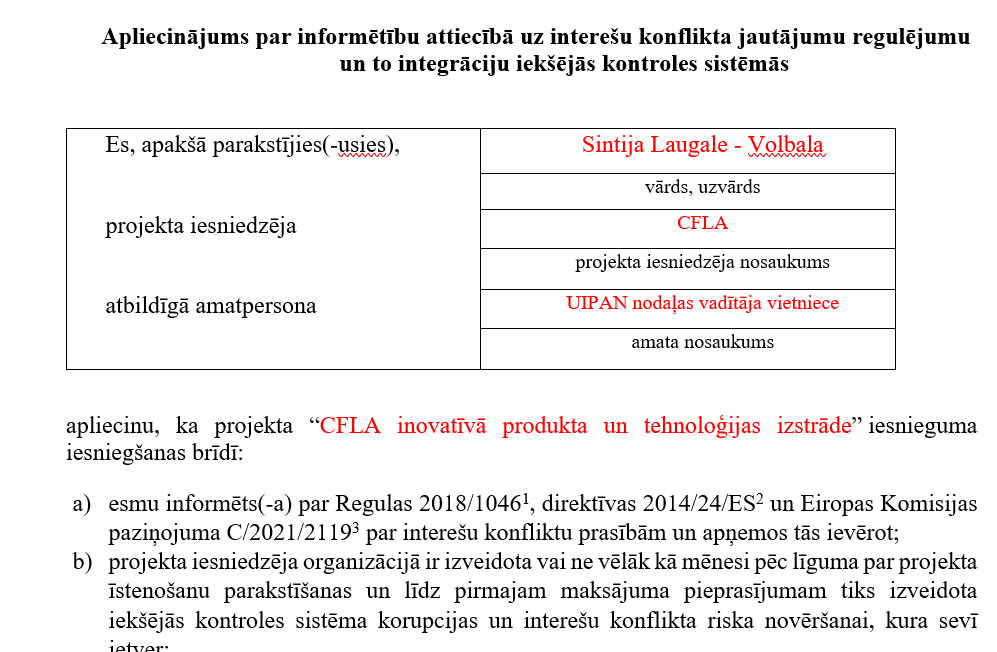 Apliecinājumu paraksta projekta iesniedzēja paraksttiesīgā persona (pārbaude tiek veikta uzņēmumu datu bāzē “Lursoft”). Ja paraksta cita persona, PI pievieno arī paraksttiesības apliecinošu dokumentu.
40
PI saturs un tam pievienojamie dokumenti
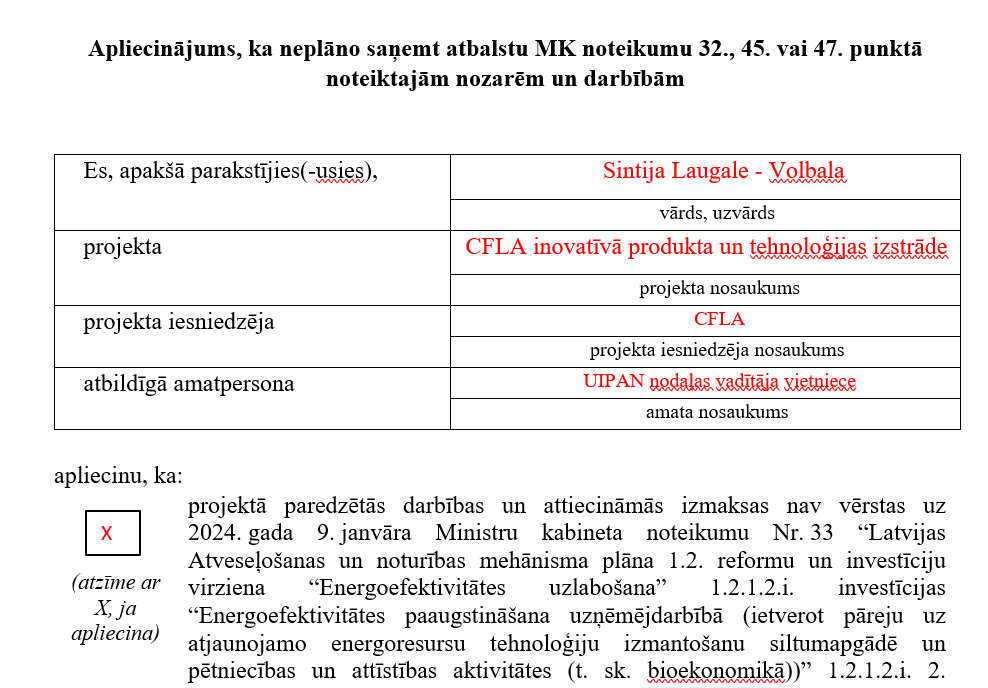 Apliecinājums, ka projektā paredzētās darbības nav vērstas uz MK noteikumu 32., 45. un 47. punktā minētajām darbībām:
to nosaka MK noteikumu 18.5./20.5. apakšpunkts
atbilstību vērtē vispārīgā atbilstības kritērija Nr. 2.1.8. ietvaros
sagatavo atbilstoši atlases nolikuma pielikumā norādītajai dokumenta veidnei – projekta iesnieguma 3. pielikums
Apliecinājumu paraksta projekta iesniedzēja paraksttiesīgā persona (pārbaude tiek veikta uzņēmumu datu bāzē “Lursoft”). Ja paraksta cita persona, PI pievieno arī paraksttiesības apliecinošu dokumentu.
41
PI saturs un tam pievienojamie dokumenti
Norāda vismaz 1 nozares asociācijas, kas apvieno nozares saimnieciskās darbības veicējus, kuru kopējais apgrozījums pēdējā noslēgtajā pārskata gadā ir vismaz 150 milj. euro, vai vismaz 5 savstarpēji nesaistītu nozares komersantu vai atzītas lauksaimniecības pakalpojumu kooperatīvās sabiedrības datus, neietverot pētniecības un zināšanu izplatīšanas organizāciju un pašvaldību apgrozījumu.
Eksporta datu avots - PVN deklarācijas 45., 45.1, 48.1 un 48.2 rindu kopsumma
Projekta iesniedzēja dalībnieku vai biedru saraksts:
to nosaka MK noteikumu 18.6./20.6. apakšpunkts
vērtē specifiskā atbilstības kritērija Nr. 2.2.4., kvalitātes kritēriju Nr. 3.1. un Nr. 3.2. ietvaros
sagatavojams atbilstoši atlases nolikuma pielikumā norādītajai dokumenta veidnei – projekta iesnieguma 4. pielikums
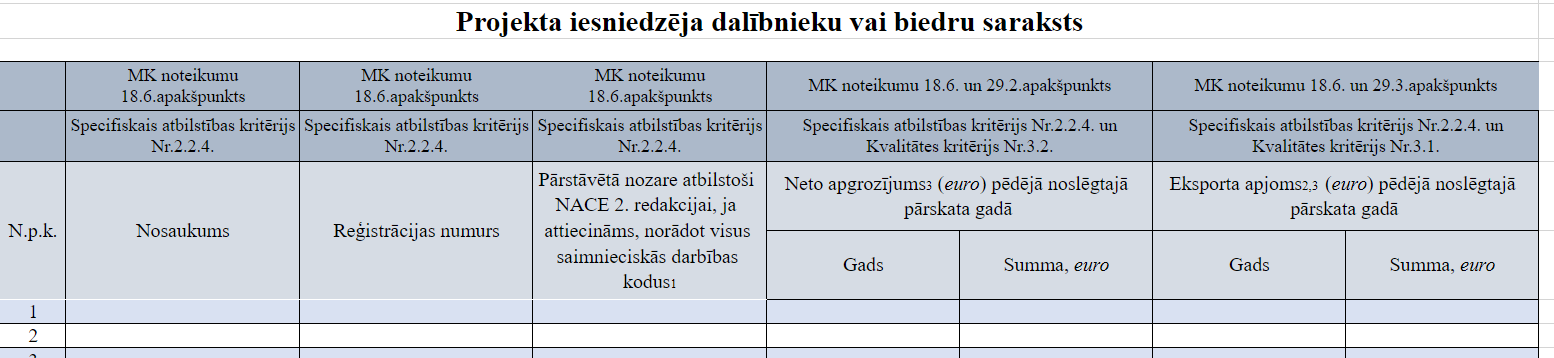 42
PI saturs un tam pievienojamie dokumenti
Nozares asociācijas, kas apvieno nozares saimnieciskās darbības veicējus, atbalsta vēstule par projekta nozīmību nozares attīstībā:
iesniedzama, ja projekta iesniedzēja kapitāldaļu turētāju vai biedru finanšu rādītāji nav pietiekami, lai nodrošinātu MK noteikumos minētās prasības attiecībā uz apgrozījuma un eksporta apjomu
vēstulē jānorāda, ka projekts ir nozīmīgs nozares attīstībai, identificējot projektu
jāpievieno nozares asociācijas kopējo apgrozījuma un eksporta apjomu pēdējā noslēgtajā finanšu gadā līdz PI iesniegšanai pamatojoša informācija atbilstoši atlases nolikuma pielikumā norādītajai dokumenta veidnei – projekta iesnieguma 4. pielikums
43
PI saturs un tam pievienojamie dokumenti
Pētniecības projektu vērtēšanas kritēriji:
to nosaka MK noteikumu 18.2./20.2. apakšpunkts
vērtē specifiskā atbilstības kritērija Nr. 2.2.7.ietvaros
sagatavojams saskaņā ar Ekonomikas ministrijas izstrādāto pētniecības projektu vērtēšanas kritēriju piemērošanas metodiku
iekļaujamas vismaz šādas prasības: 
horizontālā principa ”Ilgtspējīga attīstība“ nodrošināšana, papildu punktus piešķirot pētniecības projektiem par eko-inovatīvu tehnoloģiju attīstību un ieviešanu; 
pētniecības projekta atbilstība viedās specializācijas jomām vai uzņēmējdarbības atklājuma procesā  noteiktajai specializācijas jomai vai apakšjomai; 
pētniecības projekta atbilstība 4.‒8. tehnoloģiskās gatavības līmenim un norādīts pētījuma veids -  rūpnieciskais pētījums, eksperimentālā izstrāde vai tehniski ekonomiskā priekšizpēte.
44
PI saturs un tam pievienojamie dokumenti
De minimis atbalsta uzskaites sistēmā sagatavotā veidlapa par sniedzamo informāciju de minimis  atbalsta uzskaitei un piešķiršanai:
to nosaka MK noteikumu 18.3./20.3. apakšpunkts
vērtē specifiskā atbilstības kritērija Nr. 2.2.4.ietvaros
sagatavojams De minimis atbalsta uzskaites sistēmā (https://deminimis.fm.gov.lv/public/mekletajs)
var pievienot PI vai PI norādīt izveidotās veidlapas identifikācijas Nr.
PI jāapliecina, ka vaidlapā norādītā informācija ir pilnīga un patiesa
45
PI saturs un tam pievienojamie dokumenti
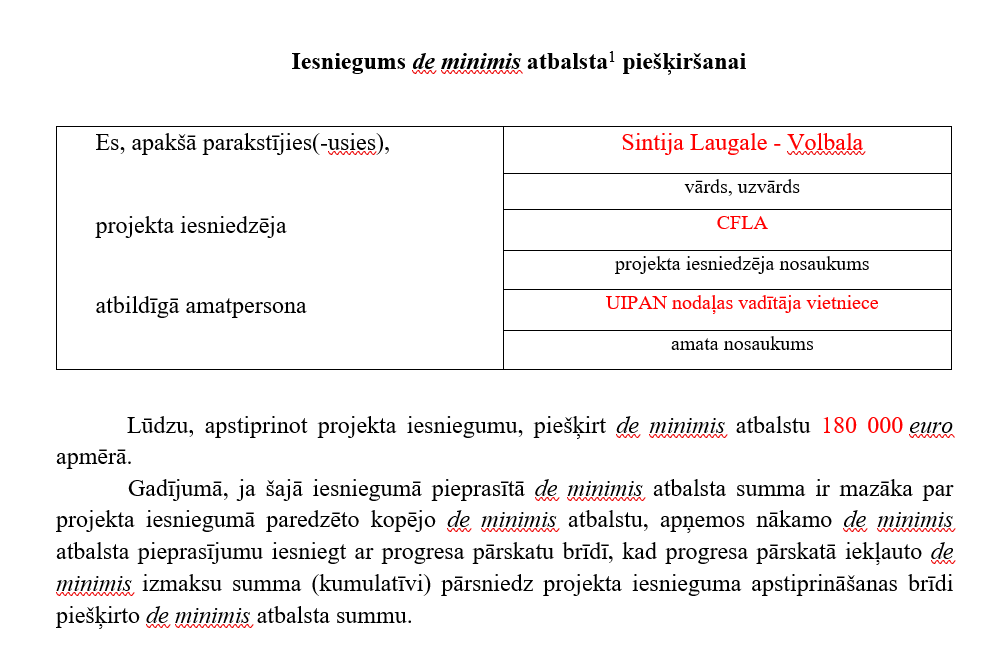 Iesniegums de minimis atbalsta piešķiršanai:
vērtē specifiskā atbilstības kritērija Nr. 2.2.4. ietvaros
sagatavojams atbilstoši atlases nolikuma pielikumā norādītajai dokumenta veidnei – projekta iesnieguma 5. pielikums
Šajā iesniegumā:
norāda de minimis atbalsta summu, kuru lūdz piešķirt PI apstiprināšanas brīdī, ņemot vērā pieejamā atabalsta atlikumu
apņemās nākamo de minimis atbalsta pieprasījumu iesniegt ar progresa pārskatu brīdī, kad progresa pārskatā iekļauto de minimis izmaksu summa (kumulatīvi) pārsniegs PI apstiprināšanas brīdi piešķirto de minimis atbalsta summu
PI kopējo de minimis atbalstu nosaka, summējot PI pielikuma “Projekta budžeta kopsavilkums” izmaksu pozīcijās Nr.2 un Nr.10 paredzētās izmaksas
46
PI saturs un tam pievienojamie dokumenti
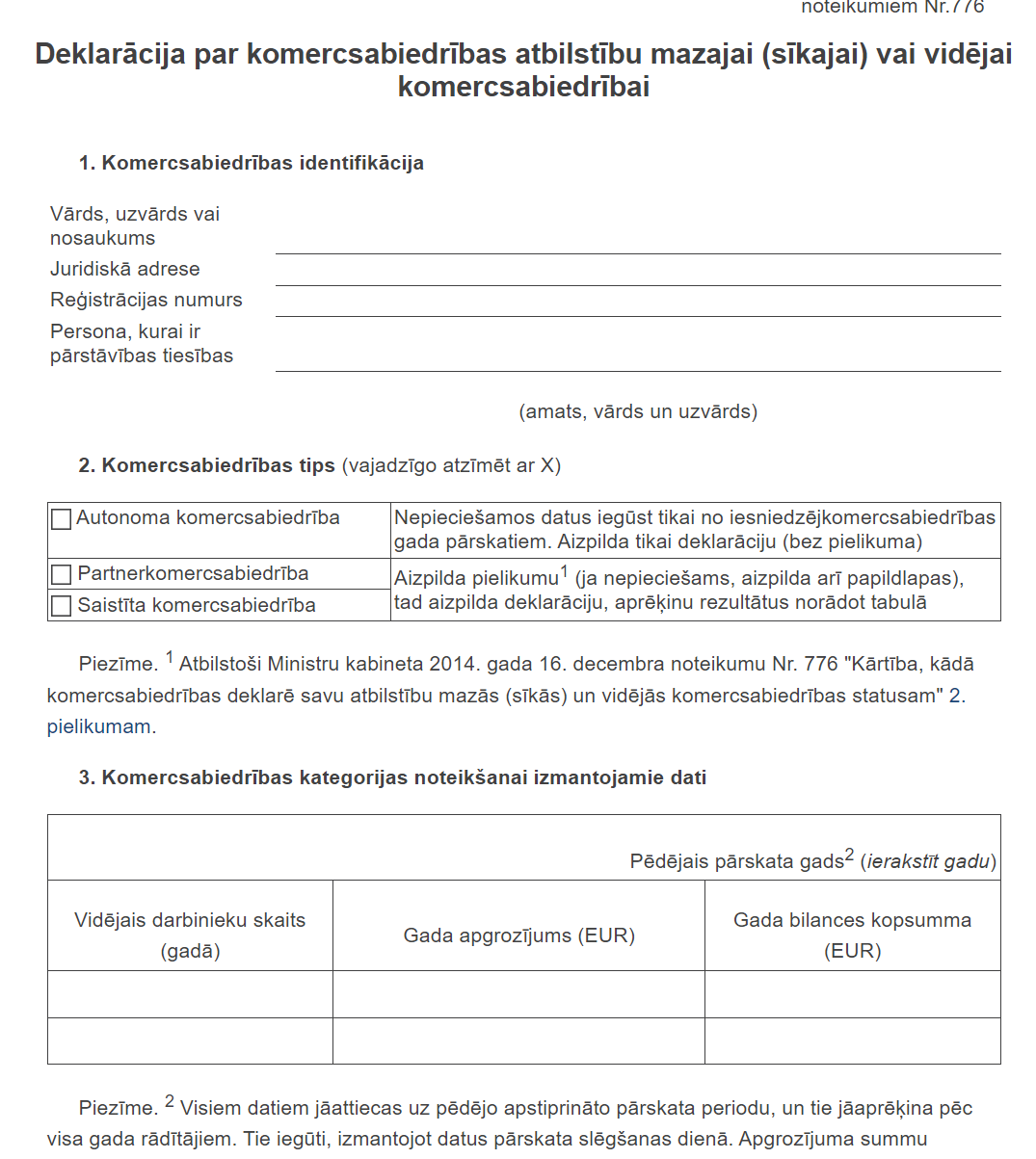 Projekta iesniedzēja deklarācija par komercsabiedrības atbilstību mazajai (sīkajai) vai vidējai komercsabiedrībai:
iesniedz projekta iesniedzēji, kuri NAV biedrība vai nodibinājums
sagatavojama atbilstoši Ministru kabineta 2014. gada 16. decembra noteikumu Nr. 776 “Kārtība, kādā komercsabiedrības deklarē savu atbilstību mazās (sīkās) un vidējās komercsabiedrības statusam” 1. un 2. pielikumam
vērtē vispārīgā atbilstības kritērija Nr. 2.1.7. ietvaros
47
PI saturs un tam pievienojamie dokumenti
Piemēram:
izmaksu pozīcijas “2.1. Projekta vadības personāla atlīdzības izmaksas” aprēķina atšifrējuma un skaidrojumā būtu jāatspoguļo, cik darbinieki, ar kādu noslodzi un atalgojuma likmi, cik ilgu laiku tiek nodarbināti projektā, turklāt šai informācijai būtu jāatbilst projekta iesnieguma sadaļā “Investīciju projekta īstenošana” norādītajai informācijai;
izmaksu pozīcijas “2.2.1. Ar komandējumiem saistītie izdevumi” aprēķina atšifrējumā un skaidrojumā iespēju robežās būtu jāsniedz informācijā par plānoto komandējumu skaitu un darbinieku, kas tajā dosies, skaitu, iespējamiem galamērķiem, iekļautajām izmaksās, piemēram, ceļa izdevumi, naktsmītnes izdevumi, dienas nauda saskaņā ar normatīvajiem aktiem par kārtību, kādā atlīdzināmi ar komandējumiem saistītie izdevumi, dalības maksa iesaistei starptautiskās pētniecības un attīstības programmās u.c.;
izmaksu pozīcijas “2.2.2. Ārpakalpojumu, kas nepieciešami darbības nodrošināšanai, izmaksas” aprēķina atšifrējuma un skaidrojumā būtu jāatspoguļo visu projektā plānoto ārpakalpojumu izmaksas, t.sk., projekta vadības, juridiskie, grāmatvedības, lietvedības, neatkarīga revidenta, iekšējā auditora un tulkošanas pakalpojumi, kas nepieciešami darbības nodrošināšanai, iegādes izmaksas, un jāsniedz informāciju par aprēķinā piemērotajiem izmaksu apmēriem, pamatojot tos ar pieredzi iepriekš veiktās aktivitātes, atsaucoties uz publiski pieejamu informāciju, piemēram, Elektronisko Iepirkumu Sistēmā vai pakalpojumu sniedzēju tīmekļvietnēs, vai arī uz veiktu cenu aptauju vai jau noslēgtiem pakalpojumu līgumiem (vēlams pievienot arī apliecinošus dokumentus);
izmaksu pozīcijas “10. Informatīvo un publicitātes pasākumu izmaksas” aprēķina atšifrējuma un skaidrojumā būtu jāatspoguļo visu projektā plānoto aktivitāšu izmaksas, sniedzot informāciju par aprēķinā piemērotajiem izmaksu apmēriem, pamatojot tos ar pieredzi iepriekš veiktās aktivitātes, atsaucoties uz publiski pieejamu informāciju, piemēram, Elektronisko Iepirkumu Sistēmā vai pakalpojumu sniedzēju tīmekļvietnēs, vai arī uz veiktu cenu aptauju vai jau noslēgtiem pakalpojumu līgumiem (vēlams pievienot arī apliecinošus dokumentus);
pētījumu izmaksas pētījumu īstenotājiem var pamatot ar iepriekšējo pieredzi, norādot plānoto pētījumu skaitu, iespējamo tā izmaksu apmēru
Projekta attiecināmo izmaksu aprēķina atšifrējumu, kas pamato plānoto izmaksu apmēru
to nosaka MK noteikumu 18.7./20.7. apakšpunkts
to vērtē vispārīgā atbilstības kritērija Nr. 2.1.5. un  specifiskā atbilstības kritērija Nr. 2.2.5. ietvaros
atšifrē PI pielikumā “Projekta budžeta kopsavilkums” iekļauto izmaksu aprēķinu un sniedz skaidrojums, kas pamato summas, kas izmantotas aprēķinā
48
PI saturs un tam pievienojamie dokumenti
Ja pretendē uz papildus punktiem kvalitātes kritērijos Nr.3.3. un Nr.3.4. PI pievieno:
Projekta vadītāja pieredzi inovāciju projektu vadībā apliecinošu informāciju (projekta vadītāja dzīves aprakstu (CV), informāciju par vadītajiem projektiem, to nosaukums, identifikācijas numurs, finansējums un loma projektā utml.)
Projekta   iesniedzēja   pieredze   Latvijas   vai   starptautisku (īstenots iesaistot ārvalstu partneri) inovāciju projektos apliecinošu informāciju (informāciju par īstenotajiem projektiem, to nosaukums, identifikācijas numurs, finansējums un lomu projektā utml.)
49
Atbildes uz saņemtajiem  jautājumiem
Vai vienlaicīgi ir jāaizpilda 6.un7.punktā minētos dokumentus? 

Jā, iesniedzama ir gan veidlapa par sniedzamo informāciju de minimis  atbalsta uzskaitei un piešķiršanai, gan iesniegums de minimis atbalsta piešķiršanai.

9.pantā esošie aprēķini attiecas uz pašu pieteikumu iesniedzēju vai arī ir nepieciešama informācija par kopējām projekta izmaksām?

Attiecībā uz projekta iesniedzēja izmaksām iesniedzams detalizēts izmaksu aprēķina atšifrējums un skaidrojums, savukārt pētniecības projektu izmaksām sniedzams skaidrojums, kā noteikts to apmērs, pamatojot to, piemēram, ar iepriekšējo pieredzi, veiktiem pētījumiem. 

Pieprasāmais de minimis atbalsts. Ņemot vērā, ka esošo projektu īstenošanā de minimis atbalsts jau pieprasīts, un grozījumi, kas atļautu pieprasīt līdz 300 000 EUR nav stājušies spēkā, kā aprēķināt un norādīt 3.pielikumā pieprasīto de minimis atbalstu?

EM ir sagatavojusi investīciju MK noteikumu grozījumus, kas paredz, ka atbalsts tiks sniegts atbilstoši regulai 2023/2831. Pieņemam, ka līdz PI iesniegšanas termiņam grozījumi būs stājušies spēkā, līdz ar to iesniegumā de minimis atbalsta pieprasīšanai norādiet summu, kas pieejama atbilstoši atlikumam, ja atbalsts tiek sniegts atbilstoši regulai 2023/2831.
50
Atbildes uz saņemtajiem  jautājumiem
Vai katrai programmai ir nepieciešams izsludināt konkursu PAP sastāvam (PAP sastāvs uz konkrētu sēdi tiks nokomplektēts, ievērojot IK)?

Nosacījums par komisijas izveidi pirms pētniecības padomes sēdes, rīkojot atklātu uzsaukumu vai tirgus izpēti, ir noteikts visu trīs programmu MK noteikumos, kā arī, programmu mērķi ir dažādi - 2.2.1.3.i ir digitalizācija, 1.2.1.2.i ir energoefektivitāte - līdz ar to, būtu tikai loģiski, ka uzsaukumi būtu trīs, katrā uzsaukumā teorētiski varētu tikt piesaistīti konkrētās jomas eksperti (t.i. digitalizācijas, energoefektivitātes). Tādēļ CFLA redzējumā katrai programmai ir nepieciešams izsludināt konkursu PAP sastāvam.

Vai pietiek ar asociācijas biedru sarakstu, apgrozījumu un eksportu, vai ir jāuzrāda arī KC dalībnieku dati?

Ja projekta iesniedzēja kapitāldaļu turētāju vai biedru finanšu rādītāji nav pietiekami, lai nodrošinātu MK noteikumos minētās prasības attiecībā uz apgrozījuma un eksporta apjomu, iesniedz asociācijas atbalsta vēstuli. Asociācijai jāatbilst nosacījumam, ka tā apvieno nozares saimnieciskās darbības veicējus, kuru kopējais apgrozījums pēdējā noslēgtajā pārskata gadā ir vismaz 150 milj. euro un kopējais eksporta apjoms pēdējā noslēgtajā pārskata gadā ir vismaz 75 milj. euro. Ja šie nosacījumi ir izpildīti, tad projekta iesniedzēja kapitāldaļu turētāju vai biedru dati nav jāuzrāda.
51
Atbildes uz saņemtajiem  jautājumiem
Vai vajadzīga asociācijas atbalsta vēstule, ja tā ir dibinātājos?

Asociācijas atbalsta vēstule ir iesniedzama, ja projekta iesniedzēja kapitāldaļu turētāju vai biedru finanšu rādītāji nav pietiekami. Ja projekta iesniedzējs ir biedrība un asociācija ir biedrs, tad vēstuli nav jāsniedz, jo vērtēšanā tiek ņemti vērā biedru dati.
Ja projekta iesniedzējs ir SIA, kuras dibinātājs ir asociācija, tad vēstule ir jāiesniedz, tai pievienojot eksporta un apgrozījuma apjomu pamatojošus datus.

Jānis ir asociācijas valdes loceklis. Asociācija ir 13% kapitāla daļu turētāja SIA. Jānis ir SIA valdes loceklis, un kompetences centra vadītājs, kas organizē KC darbu, tai skaitā sasauc un vada Projektu Atlases Padomes (PAP) sēdes. PAP ekspertē ( piešķir vērtēšanas punktus projektiem) iesniegtos projektu pieteikumus, kā arī uzklausa projektu veicēju atskaites. Vai Jānis drīkst vadīt PAP sēdes, esot asociāciācijas valdes loceklis, bez kāda Interešu Konflikta interpretācijas riska?

Lai izvērtētu IK risku ir nepieciešama informācija par pētniecības projektu iesniedzējiem, tādēļ šis jautājums var tikt vērtēts projekta īstenošanas fāzē, tādēļ komisijas dalībnieku sastāvu, kā arī KC darbiniekus, kas piedalās projektu vērtēšanas un uzraudzības procesos, aicinām saskaņot ar aģentūru jau projekta īstenošanas fāzē, kurā būs zināmi iespējamie KC sadarbības partneri (t.i. pirms komisijas sēdēm).
52
Atbildes uz saņemtajiem  jautājumiem
Attiecībā uz “Projekta darbības plāns”  sadaļu “Pētniecības virziena vadītāja pieredze”. Saprotam, ka atbilstoši MK 92. punktā minēto uz starpposmiem un gala rezultātiem ir nepieciešams pētniecības virziena vadītāja (PZZ) izvērtējams, bet šobrīd esam atteikušies no PZZ,  lai netiktu pārkāpti iespējamiem interešu konflikta riski, tie nav obligāti pētniecības atlases padomes sastāva. Attiecīgi  PZZ šobrīd nav kompetences centros definēti. Vai var atsaukties uz iepriekšējo pieredzi, kaut daļa vairs nav padomes sastāvā  vai kāds ir risinājums? Un attiecīgi uz starpposmiem un gala rezultātiem kā tieši var tikt ievērots vienlīdzības princips, ja ZVV nevērtēs visus projektus, iespējama IK gadījumā vai viņš nav specializējies attiecīgajā jomā un virzienam ir nepieciešams cits PVV.

Atbilstoši MK noteikumu 92.punkta nosacījumiem visiem pētījumiem starpposma un gala rezultātu izvērtēšanai KC ir jāpiesaista ZVV vadītāji, lai tiktu sniegts pētījuma zinātniskais izvērtējums. Nav prasības, ka visu pētījumu starpposmu un gala rezultātu vērtēšana būtu jāveic vienam ZVV - var tikt piesaistīti vairāki ZVV, ja ir tāda nepieciešamība, piemēram, gadījumā, kad kāds ZVV nav specializējies konkrētajā jomā vai pastāv IK risks. Šobrīd vairāki vai viens ZVV var tikt iekļauts projektu vērtēšanas komisijā, ja tam nepastāv IK, taču atbilstoši MK noteikumu 109.p. nosacījumiem ZVV nav balsstiesības – tātad, ZVV sniedz izvērtējumu, taču nebalso par starppsoma vai gala rezultātu apstiprināšanu. Attiecīgi gadījumā, ja kādam ZVV pastāv IK, tad tas nevar komisijas sastāvā, nepiedalās komisijas sēdē, taču kā eksperts var veikt pētījuma rezultātu izvērtējumu tiem pētījumiem, ar kuriem tam nav IK, sniedzot zinātnisko izvērtējumu bez rekomendācijas apstiprināt vai noraidīt kāda pētījuma starpposma vai gala rezultātus, attiecīgi šis izvērtējums var tikt ņemts vērā projektu vērtēšanas komisijas sēdē, kurā tiek lemts par starpposma vai gala rezultātu apstiprināšanu/noraidīšanu.
Ja šobrīd pētniecības virziena vadītāji nav definēti, projekta iesniegumam pievienojamajā “Projekta darbības plāns”  sadaļā “Pētniecības virziena vadītāja pieredze” var sniegt skaidrojumu, ka šobrīd pētniecības virziena vadītāji nav definēti, skaidrojot, kā tie tiks piesaistīti un norādot pieredzes prasības, kas tiks noteiktas to atlasē.
53
Atbildes uz saņemtajiem  jautājumiem
Attiecībā uz “Iesniedzamo dokumentu saraksts un projekta iesnieguma pielikumu veidnes” 9. punktu, nepieciešams precizēt, vai attiecībā uz to ir nepieciešams iesniegt dokumentu attiecībā uz KC budžetu vai kopējo finansējumu. Kādi tieši dokumenti ir nepieciešami. Ja tas attiecas tikai uz paša KC darbību un KC neplāno mainīt savu darbības modeli (varbūt palielinās darbinieku skaitu)  vai pietiek ar norādi, ka saglabāsim esošo izmaksu struktūru?

Atlases nolikuma pielikumā “Iesniedzamo dokumentu saraksts un projekta iesnieguma pielikumu veidnes” 9.punkts paredz, ka iesniedzams  projekta attiecināmo izmaksu aprēķina atšifrējums, kas pamato plānoto izmaksu apmēru (informācija par veiktajām tirgus aptaujām, statistikas datiem, pieredzi līdzīgos projektos). Attiecīgi ir pievieno pielikumu, kurā ir atšifrēts projekta iesnieguma pielikumā “Projekta budžeta kopsavilkums” iekļauto izmaksu aprēķins un sniegts skaidrojums, kas pamato summas, kas izmantotas aprēķinā
Attiecībā uz projekta kopējo izmaksu apmēru, projekta iesnieguma sadaļas “Investīciju projekta īstenošana” rindā “Finansiālā kapacitāte”:
jānorāda un jāpamato finansējuma avoti projekta priekšfinansēšanai. Pieejamie finanšu resursi jānodrošina projekta iesniegumā paredzēto projekta iesniedzēja (izmaksu pozīcijas 2. un  10.) attiecināmo izmaksu apmērā, kas saistīti ar projekta vadību un administrēšanu, dokumentāri pamatojot to, piemēram, ar bankas konta izrakstu, vienošanos ar nozares asociāciju par projekta priekšfinansēšanu, aizdevuma līgumu u.c., kas pievienojams projekta iesniegumam;
jāsniedz informācija par finanšu avotiem, no kuriem tiks segtas PVN izmaksas.
54
Atbildes uz saņemtajiem  jautājumiem
Vai var tik saglabāts esošais Pētniecības projektu atlases sastāvs, ja ir visas nepieciešamās kompetences un tiek nodrošināts MK 103. punkta ievērošana.

MK noteikumi nosaka, ka projektu vērtēšanas komisiju finansējuma saņēmējs izveido pēc projekta iesniegumu saņemšanas no sadarbības partneriem, rīkojot atklātu uzsaukumu vai veicot tirgus izpēti (79.2.4.p. nosacījumi), tādēļ mēs tomēr sagaidām, ka būs atklāts uzsaukums. Ja pēc šī uzsaukuma komisijas sastāvā tiks iekļauti dalībnieki, kas ir jau esošajā padomē, tad pieņemami, bet uzsaukumam ir jābūt pēc tam, kad tiek saņemti sadarbības partneru pētniecības projektu iesniegumi, lai novērstu iespējamo IK risku. Vienlaikus šajā komisijas dalībnieku uzsaukumā varētu būt arī jau nosaukti konkrēti projektu iesniedzēji, lai samazinātu iespēju, ka uz vērtēšanas komisiju piesakās dalībnieki, kuriem pastāv IK ar kādu no sadarbības partneriem, kuri ir iesniegusi projekta iesniegumus.
55
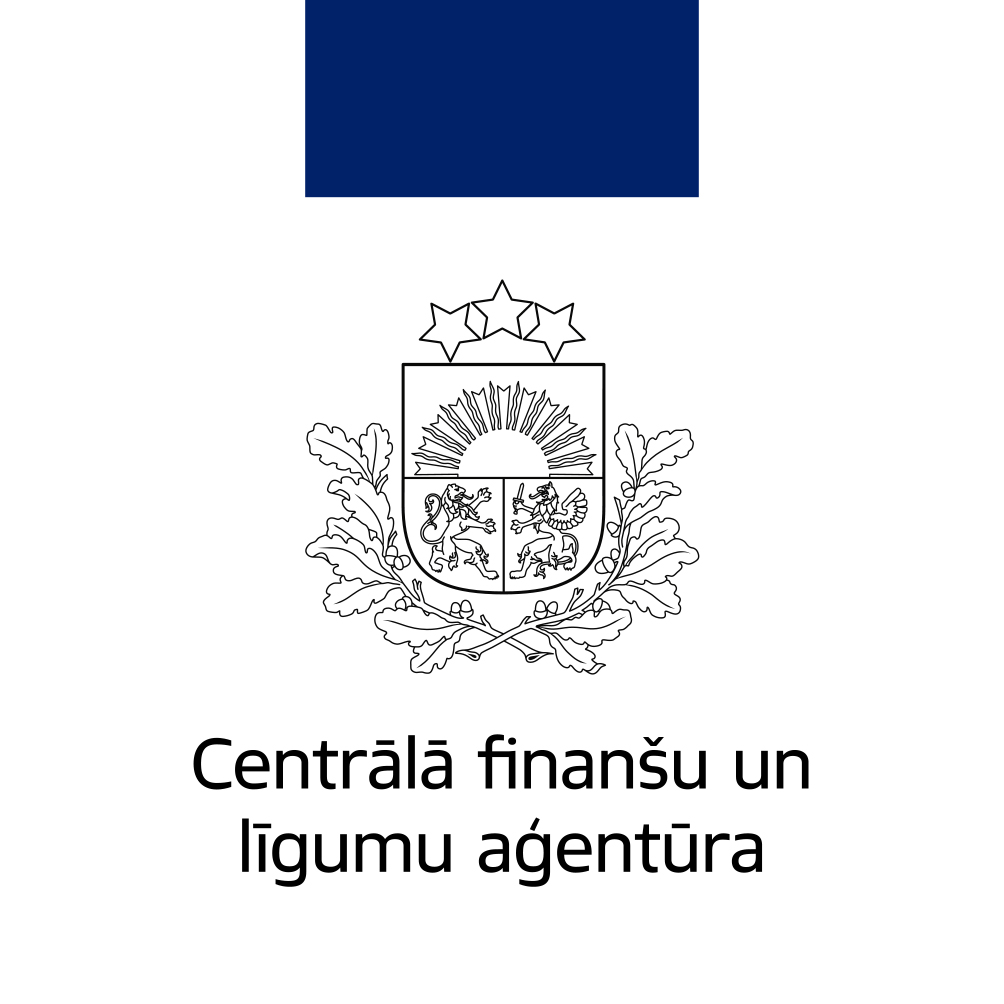 Pateicos par Jūsu uzmanību 
un vēlu izdošanos PI sagatavošanā!
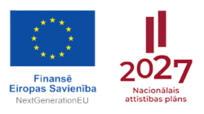